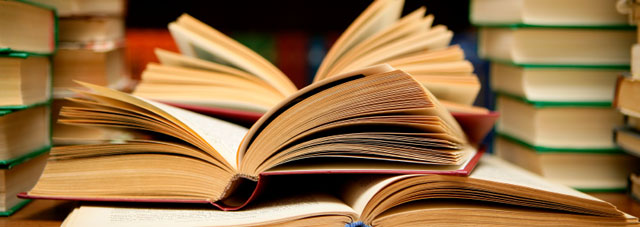 Comprehension Skills and StrategiesModule I: Making Predictions
Parent, Community and Student Services
DISTRICT GOALS
1.  100 percent graduation

2.  Proficiency for all

3.  100 percent attendance

4.  Parent and community engagement

5.  School safety
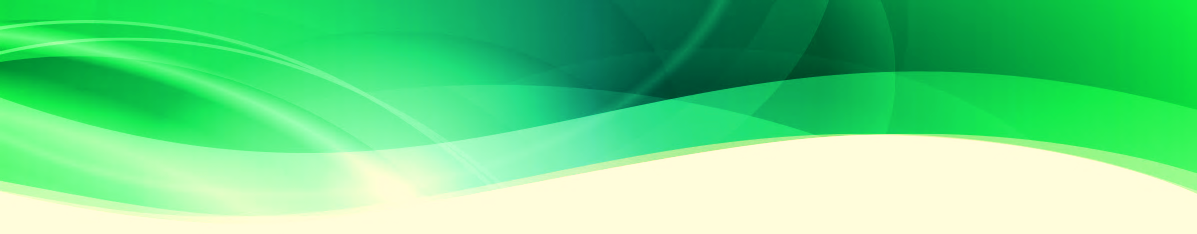 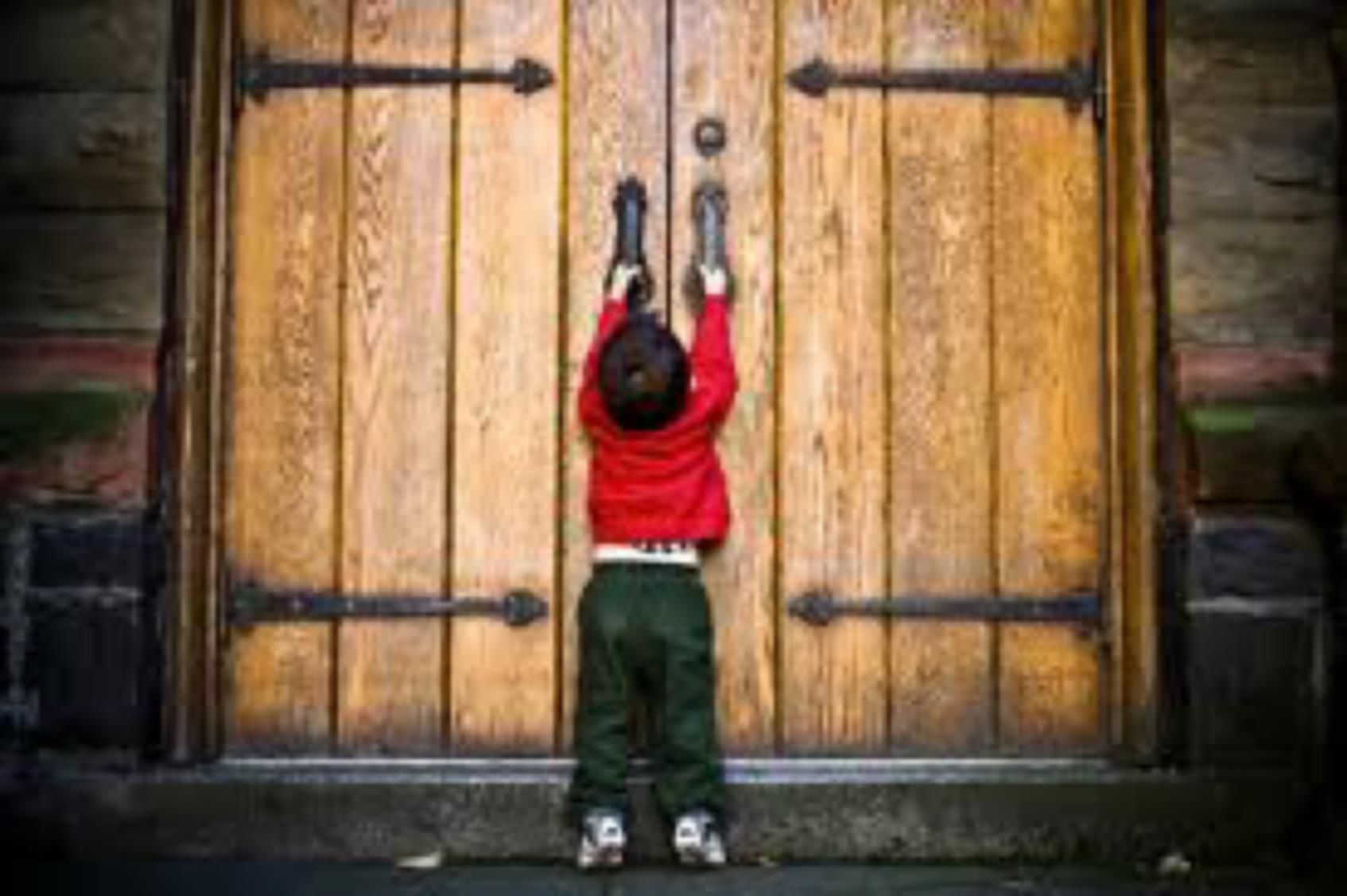 Reading is the       to learning!
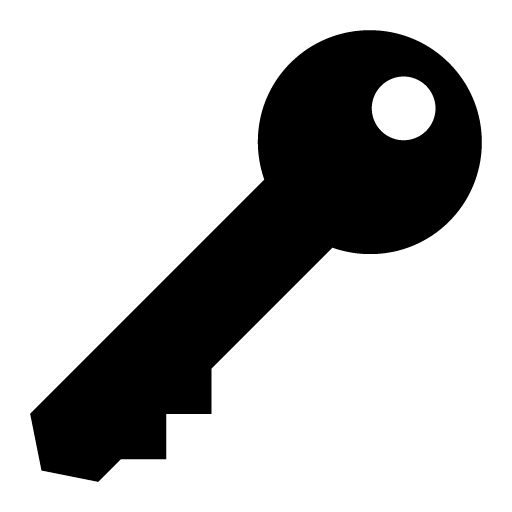 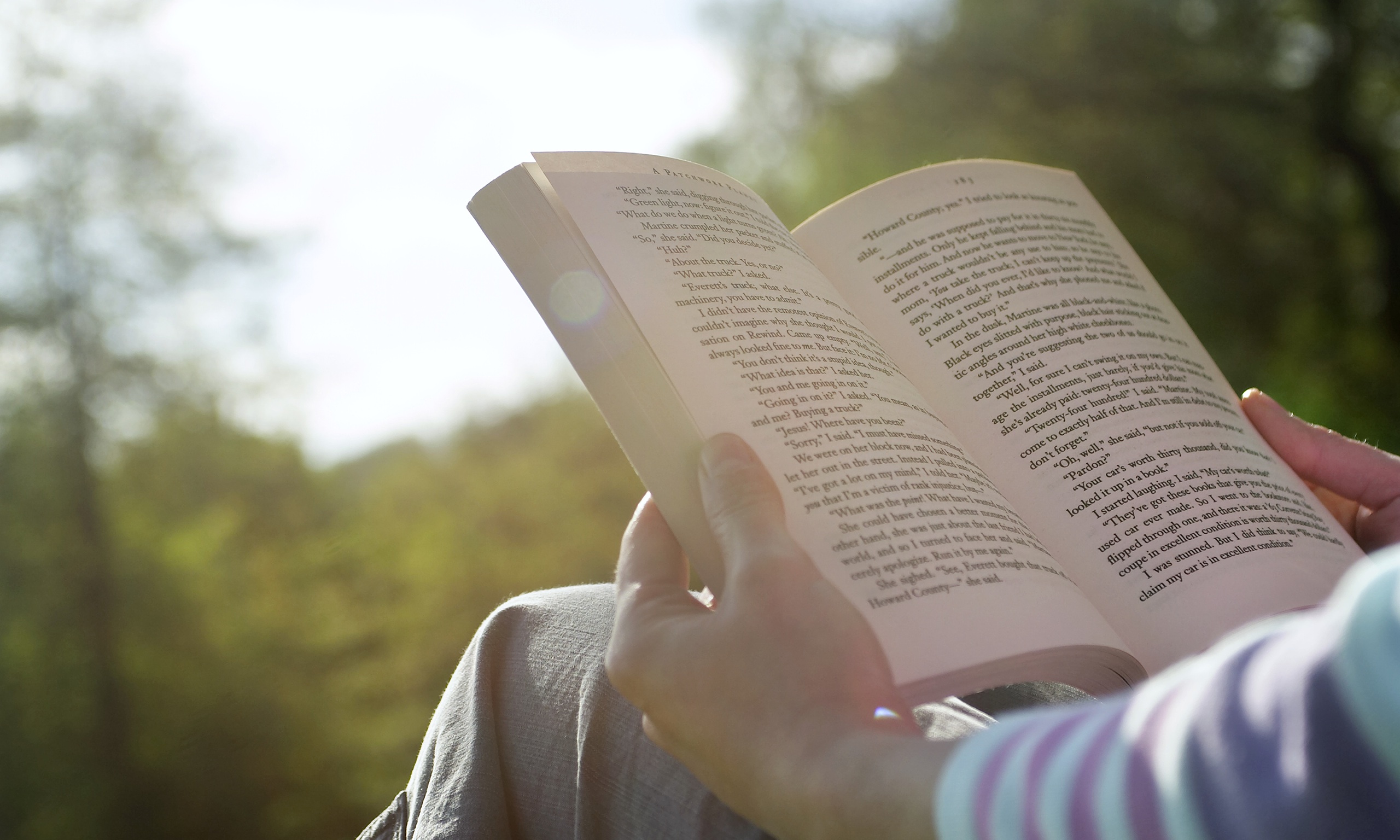 Something Memorable…
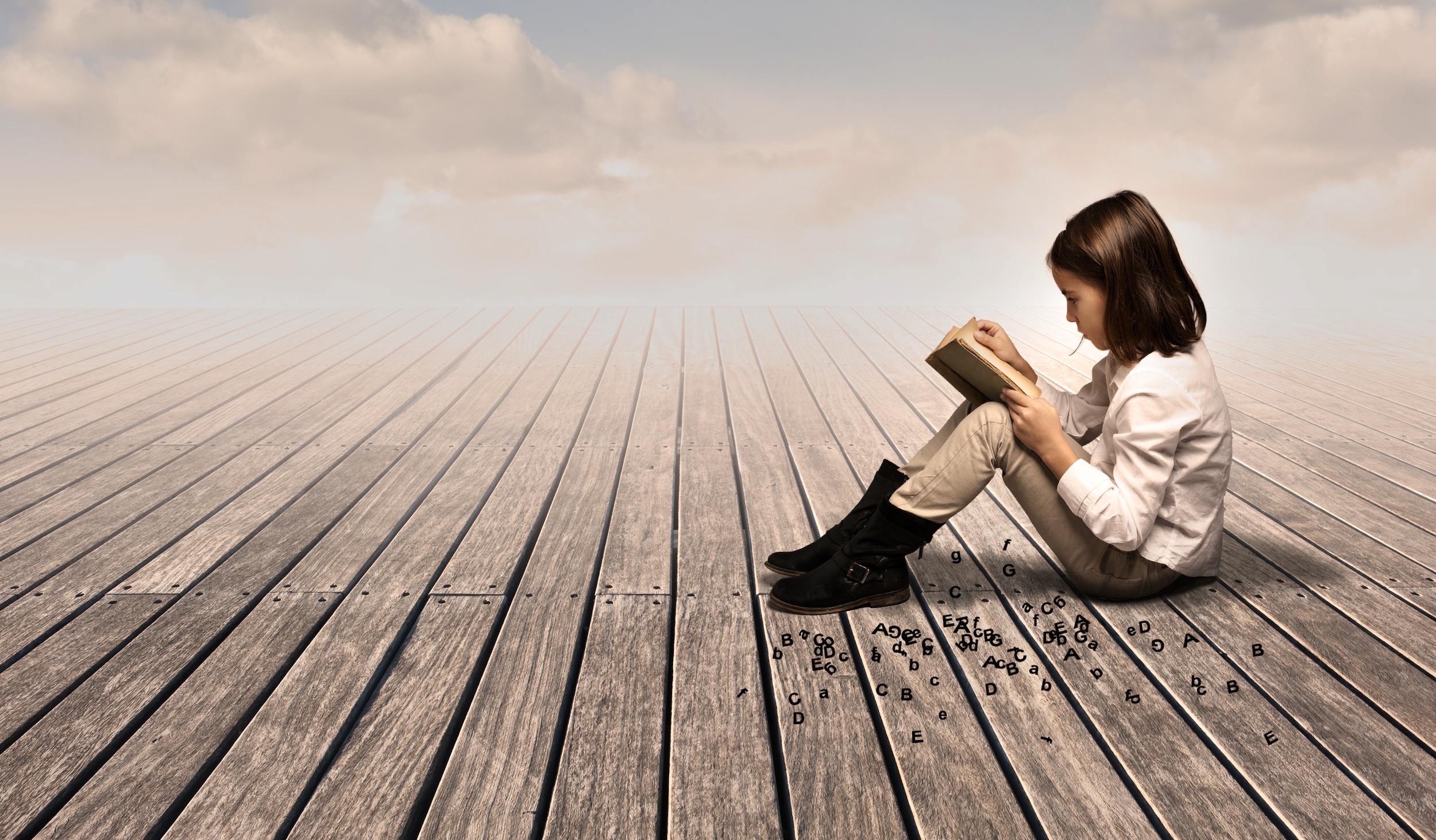 Reading Comprehension is the ability to read text, process it and understand its meaning.
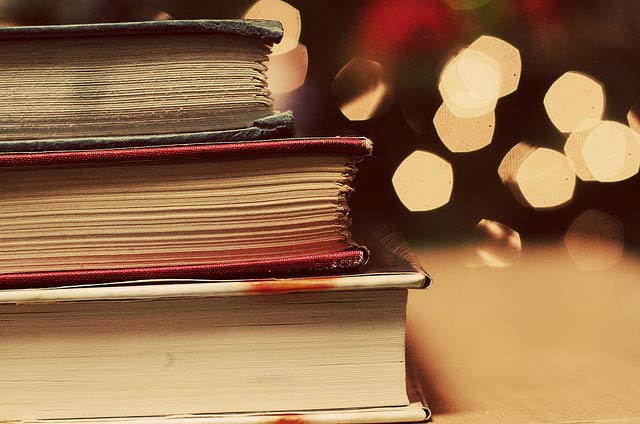 Making Predictions
Author’s Purpose
Drawing Inferences
Making Connections
Comparing & Contrasting
Cause and Effect
Main Idea and Details
Visualize
Summarize
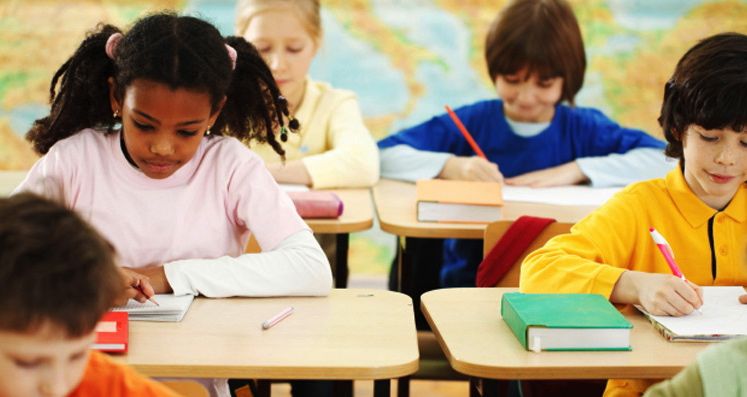 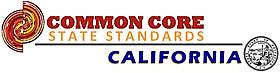 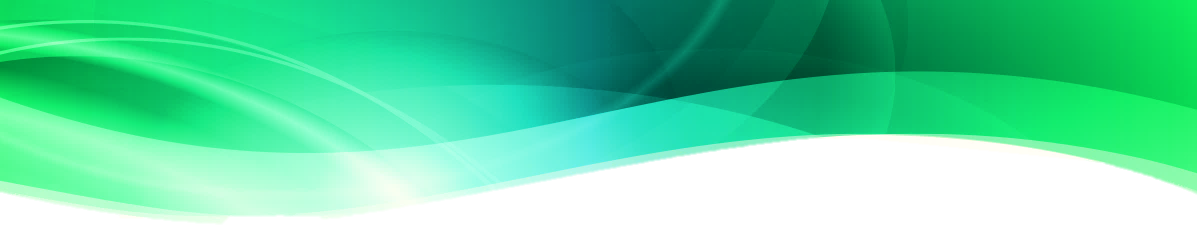 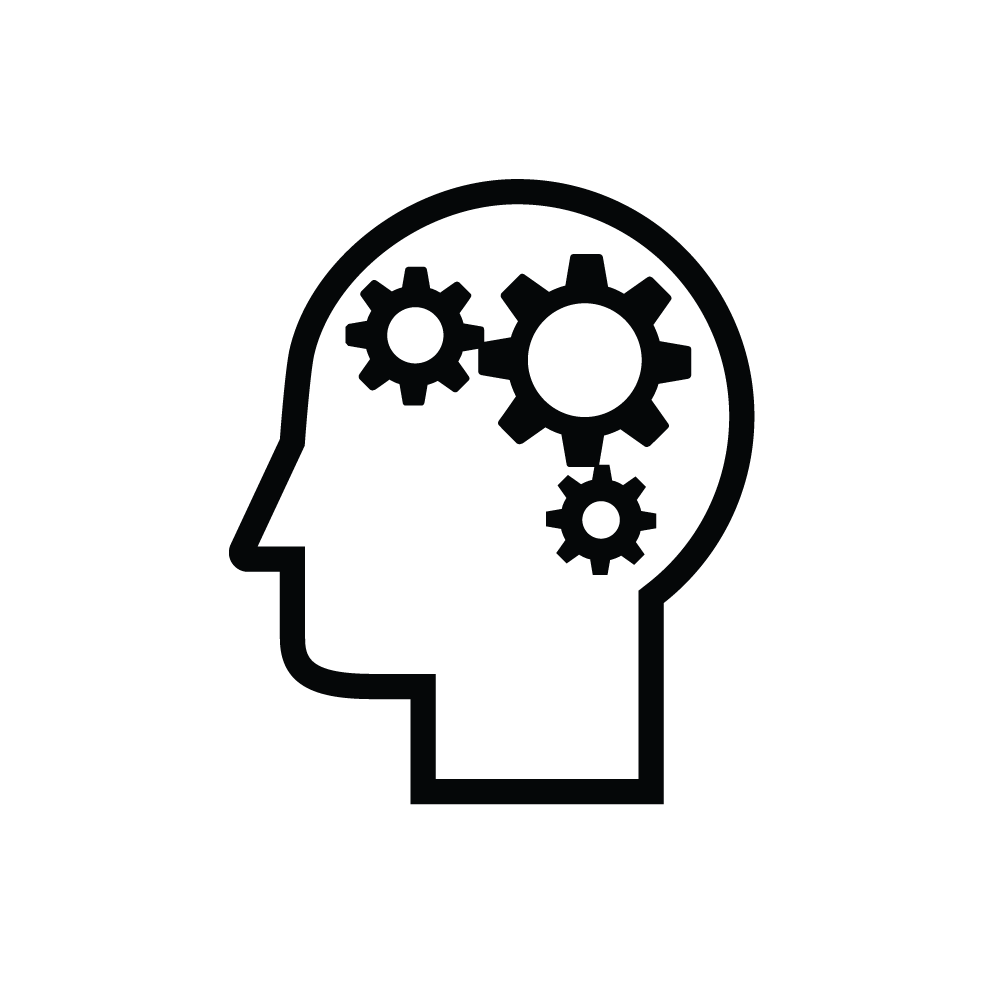 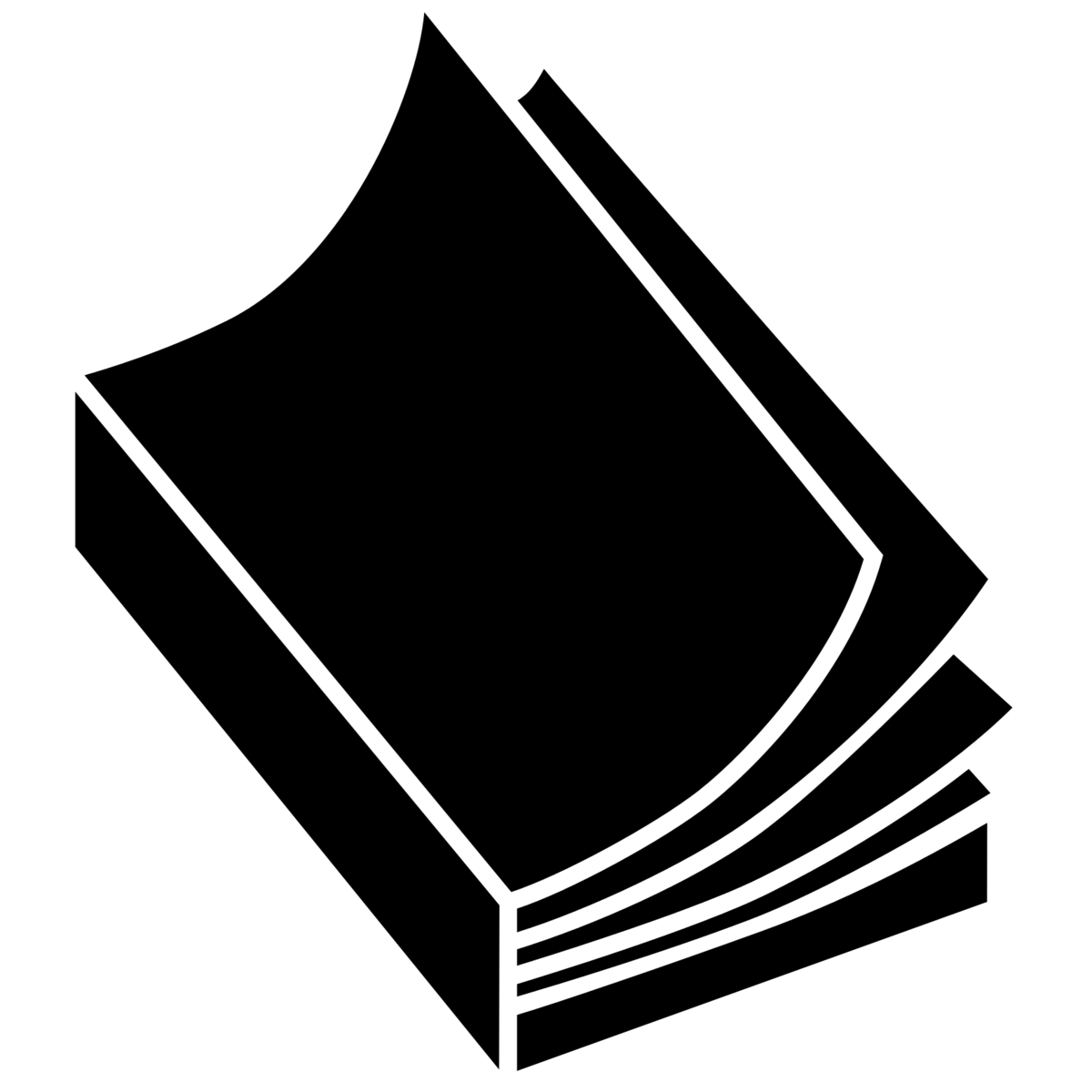 Making Predictions
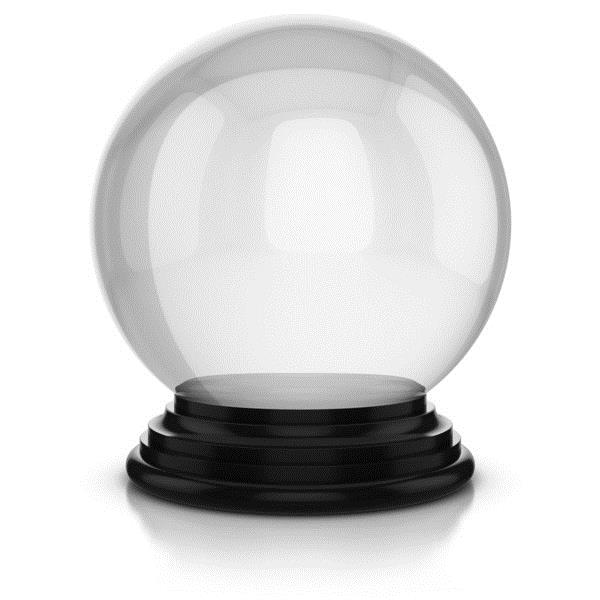 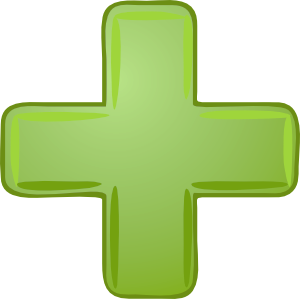 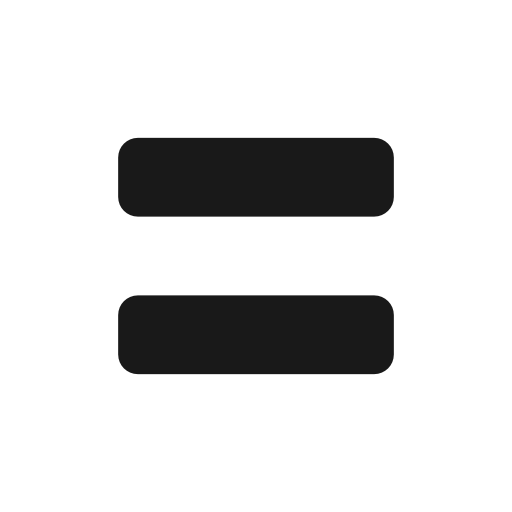 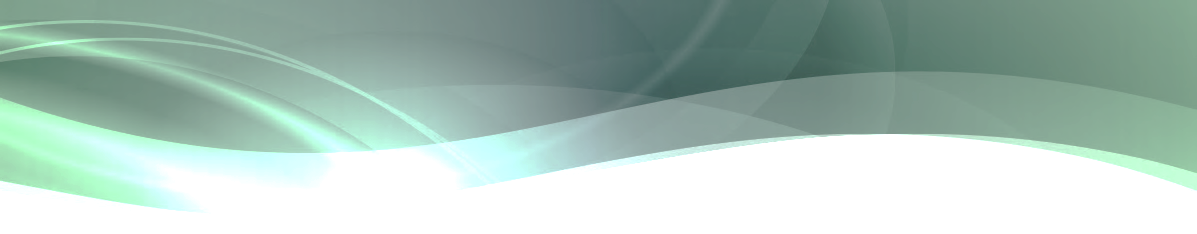 Objectives
To increase our understanding of the reading comprehension strategy making predictions
To use sentence frames and graphic organizers to support student use of this strategy
To participate in learning activities in order to support learning at home
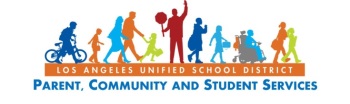 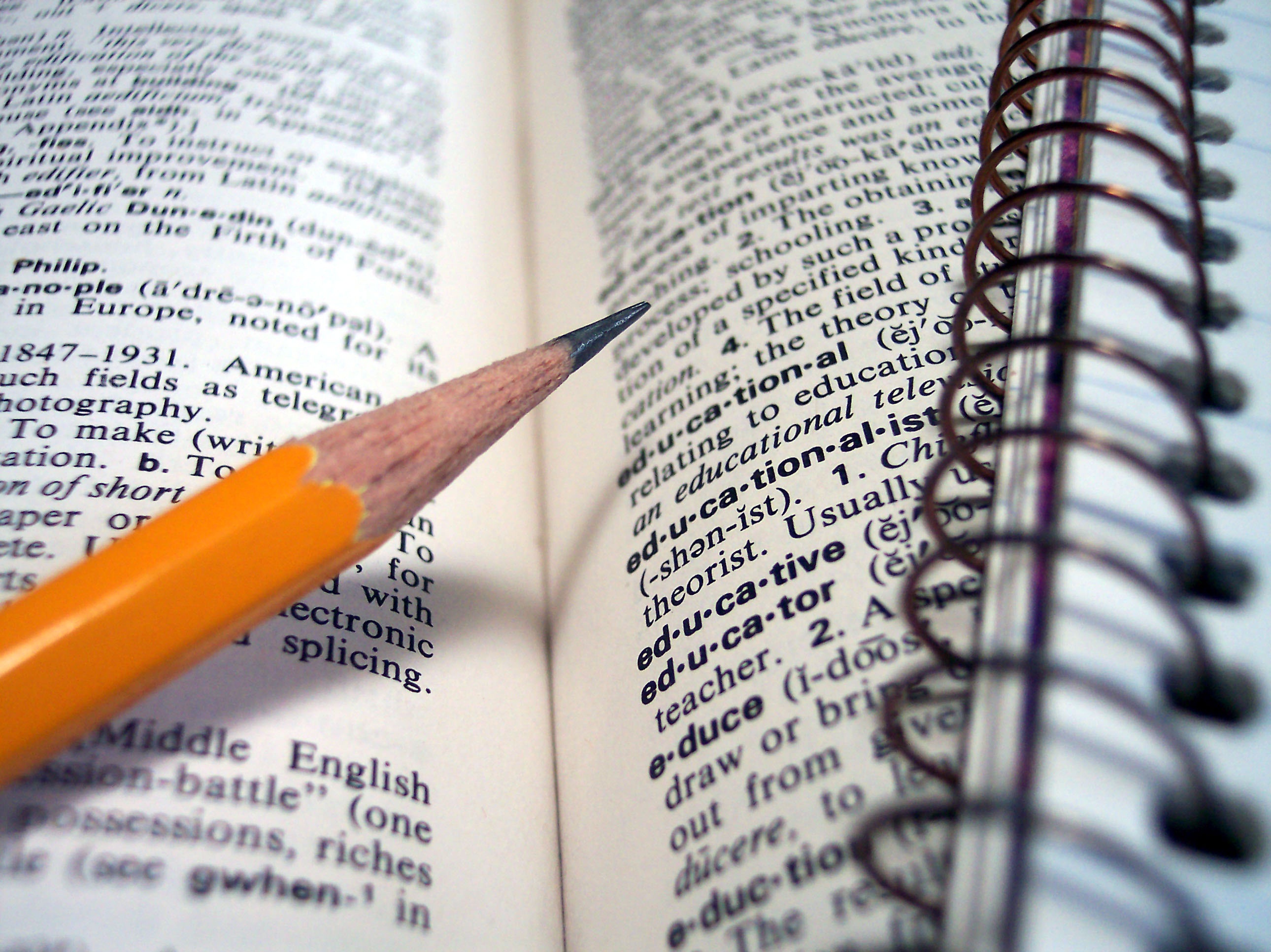 Vocabulary
predict
confirm
think
verify
revise
foresee
expect
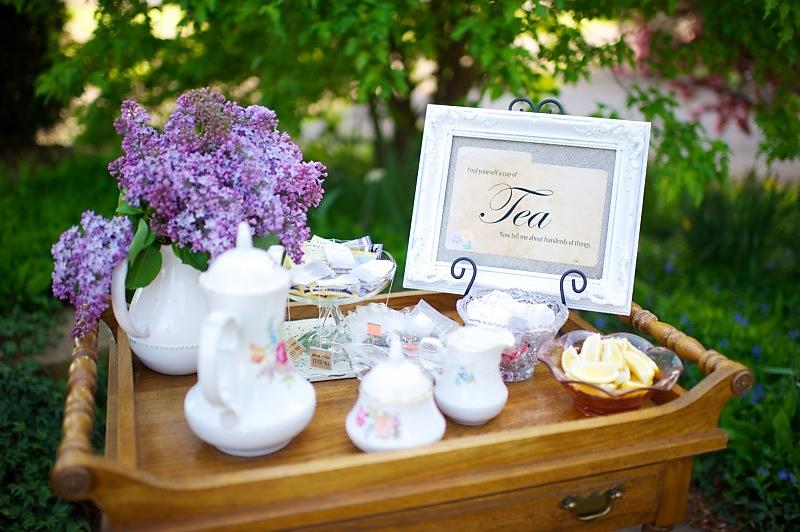 Tea Party
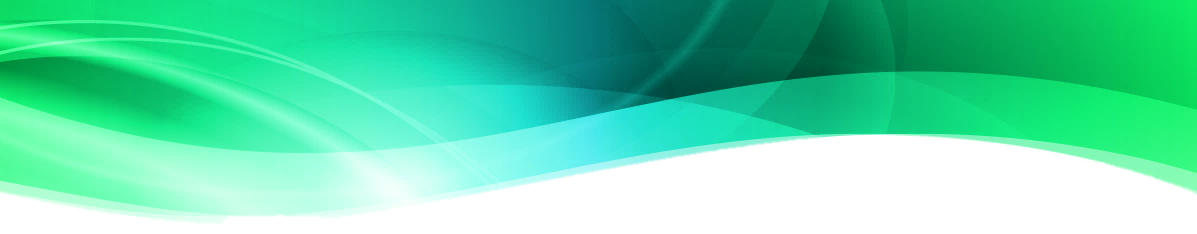 Making Predictions
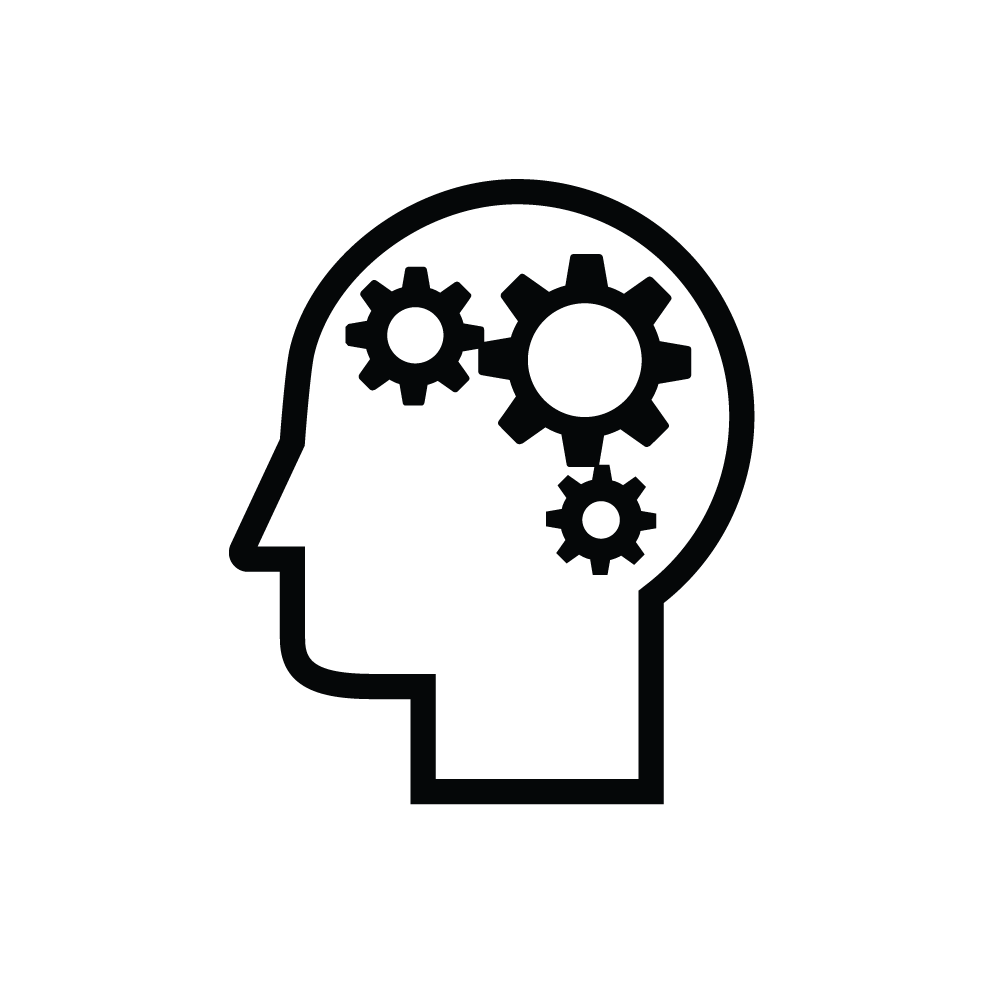 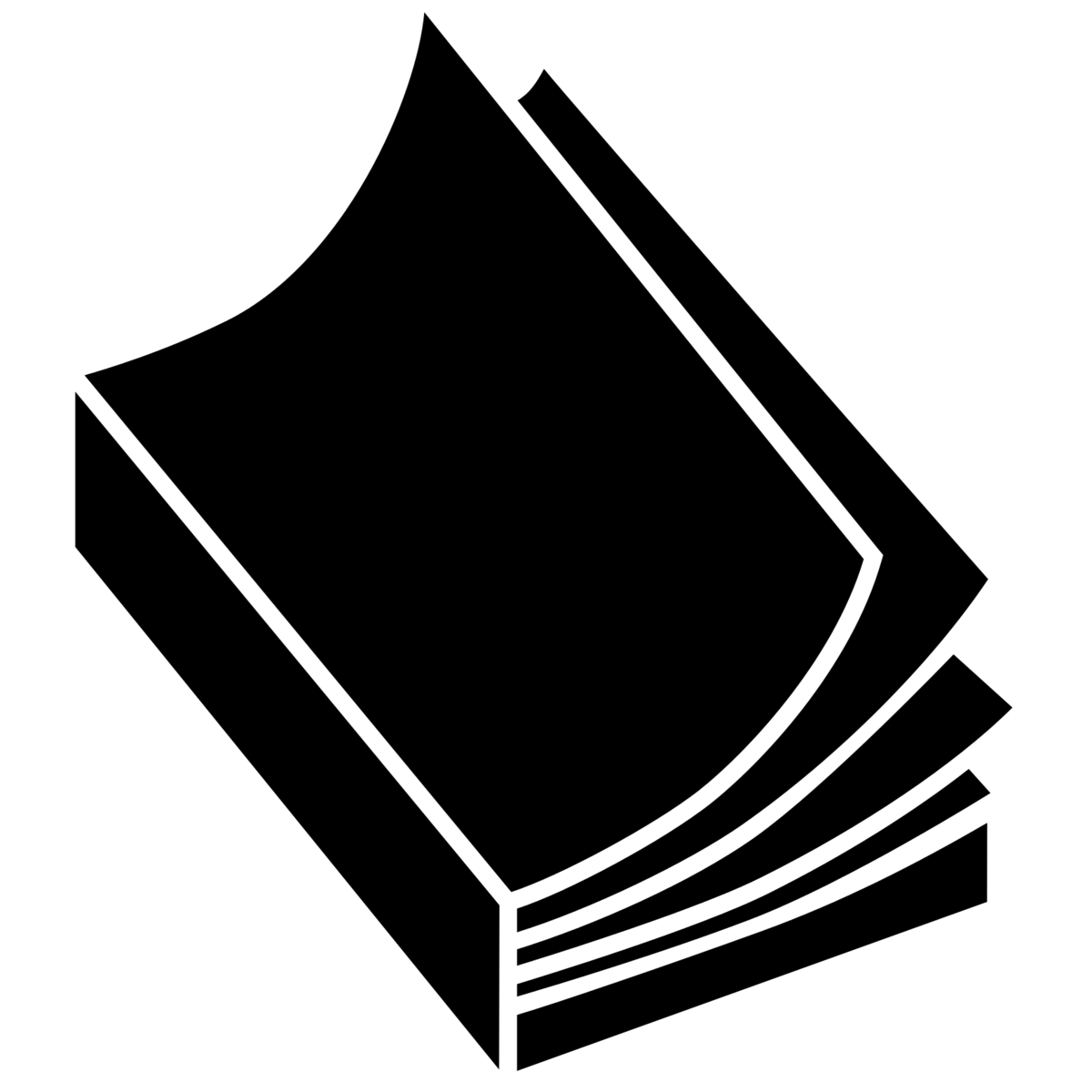 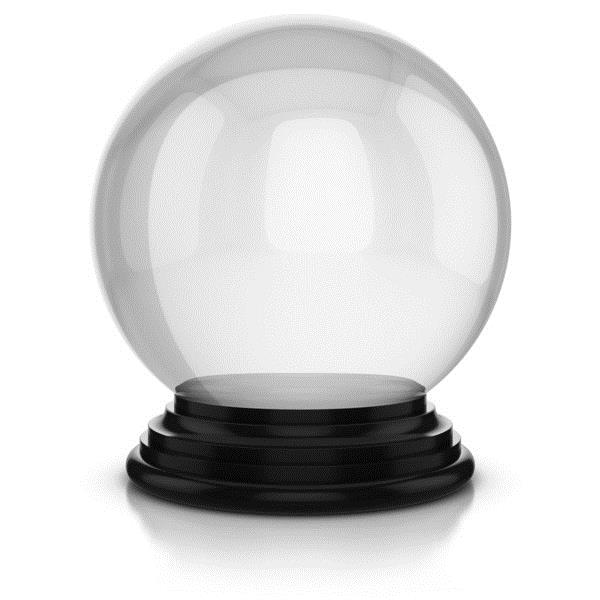 A strategy in which readers use information from the text they are reading and their personal experiences to anticipate what they are about to read.
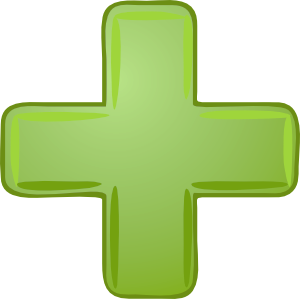 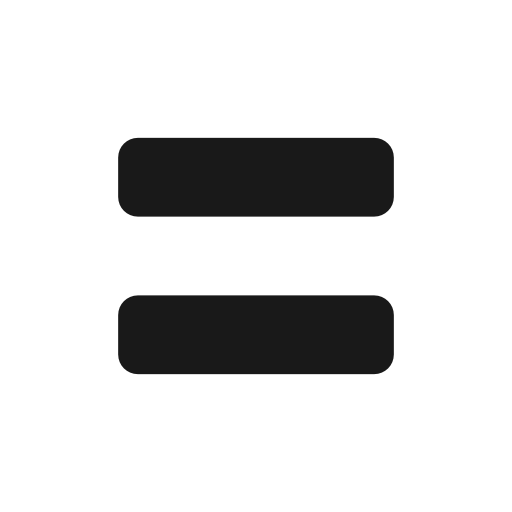 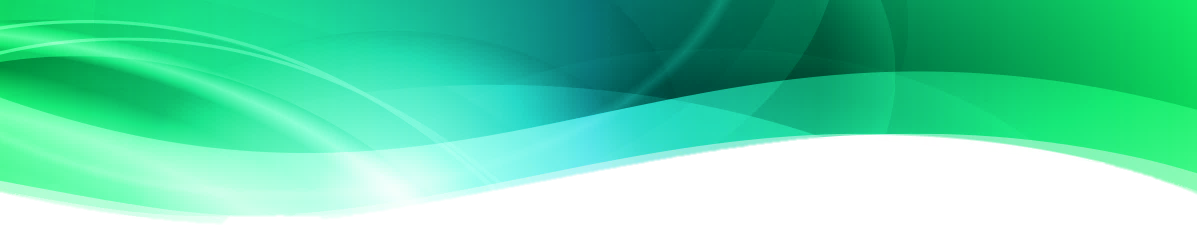 Making Predictions
Why?
Anticipation and prediction are key characteristics of effective reading
Promotes the use of prior knowledge

Improves the ability to draw inferences

Ongoing process that actively engages the reader

Improves retention
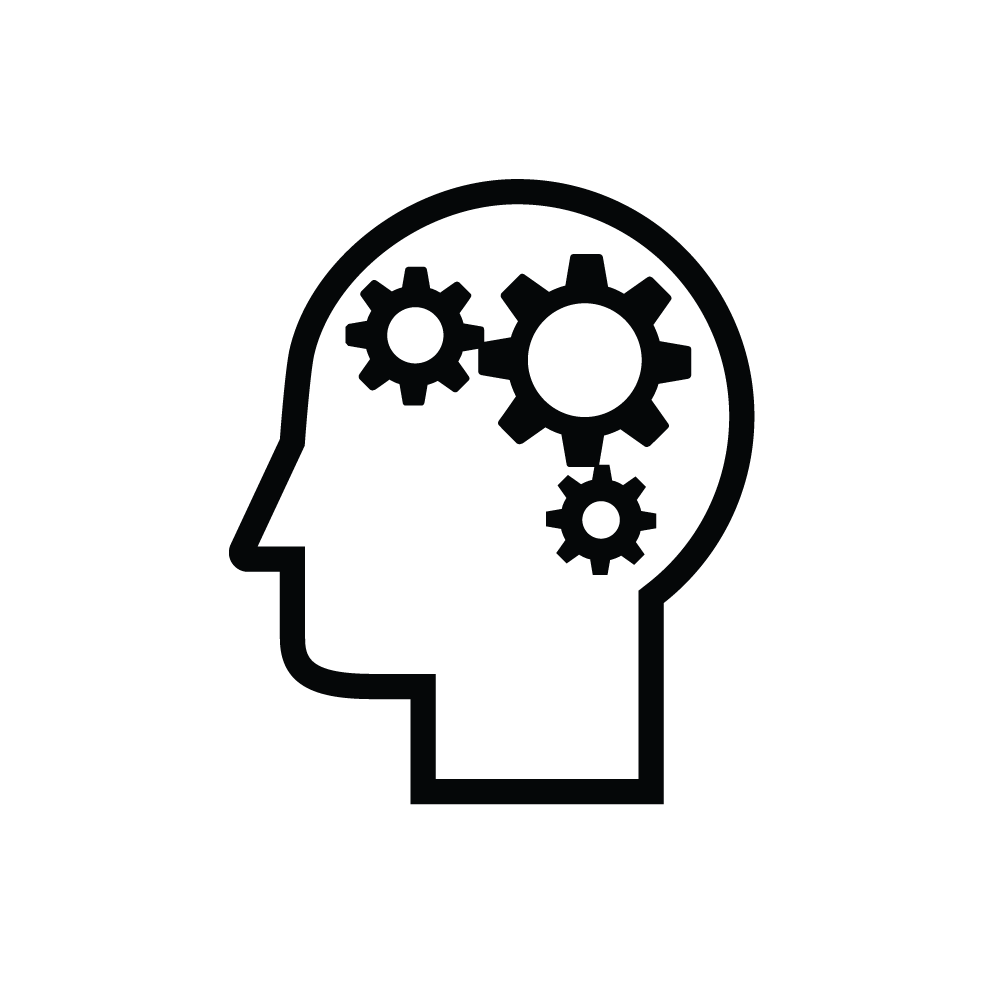 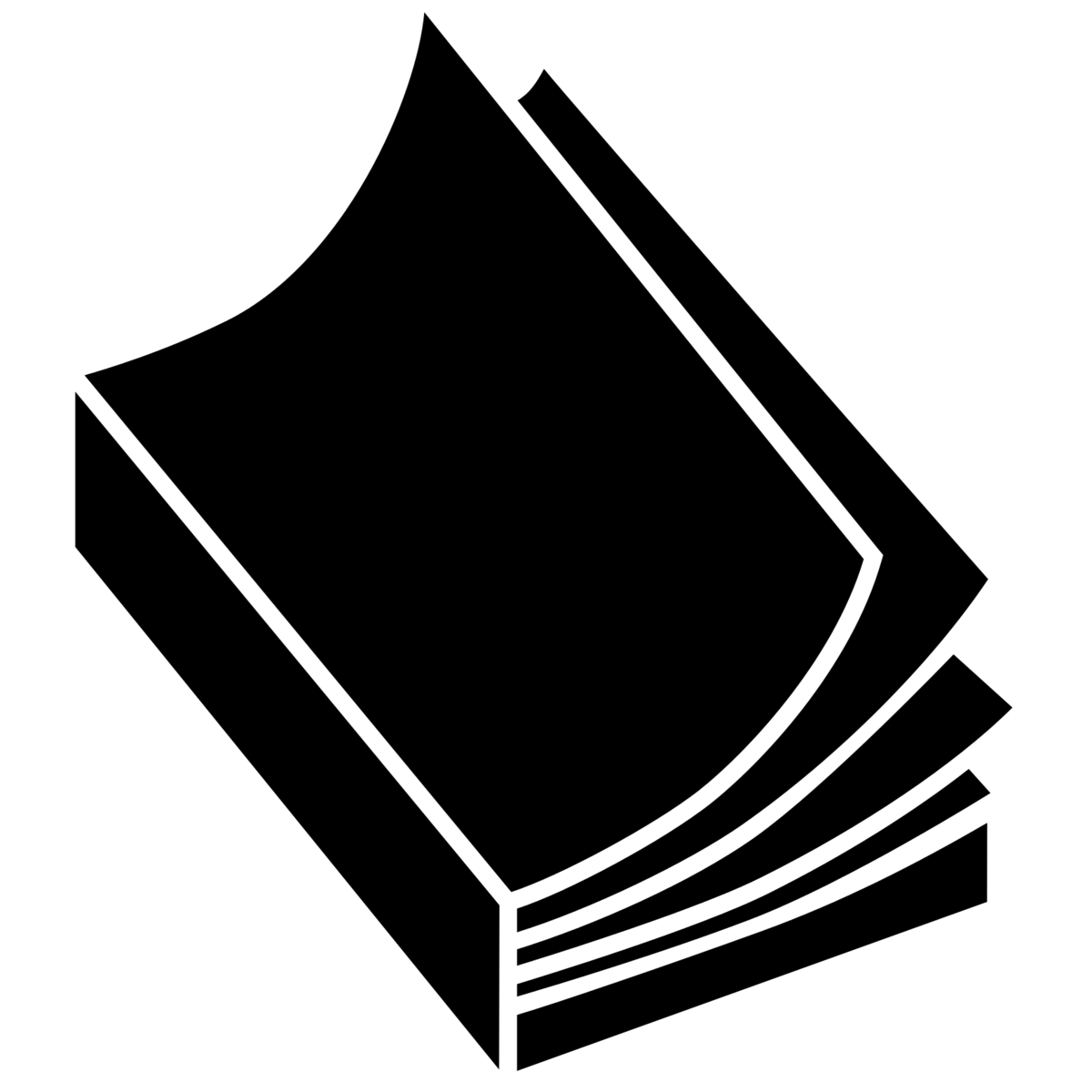 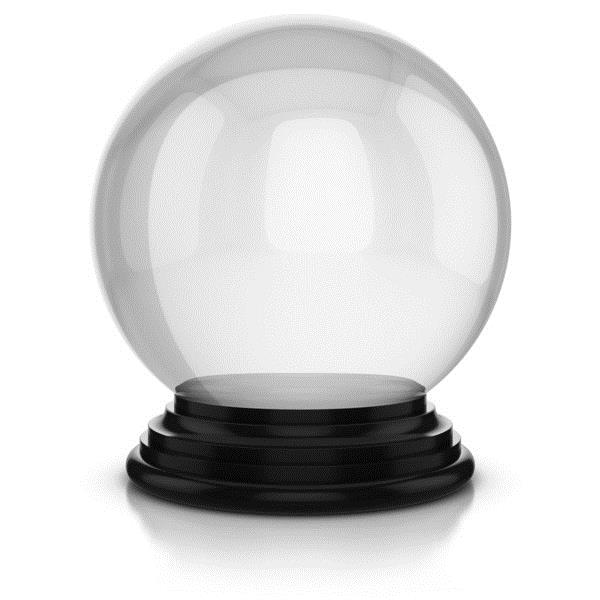 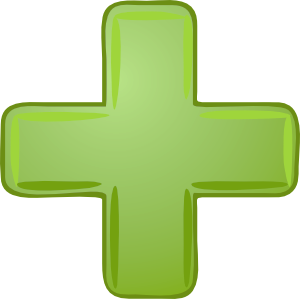 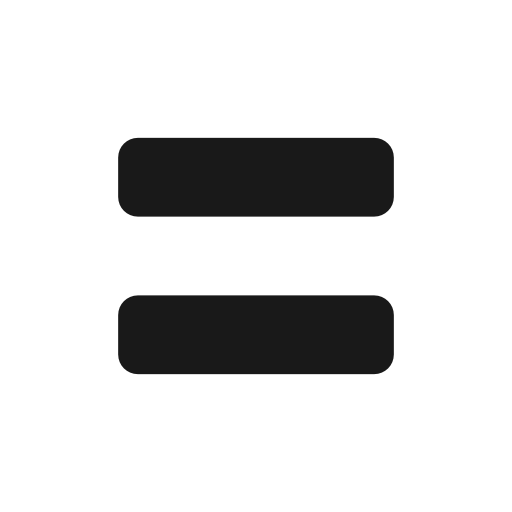 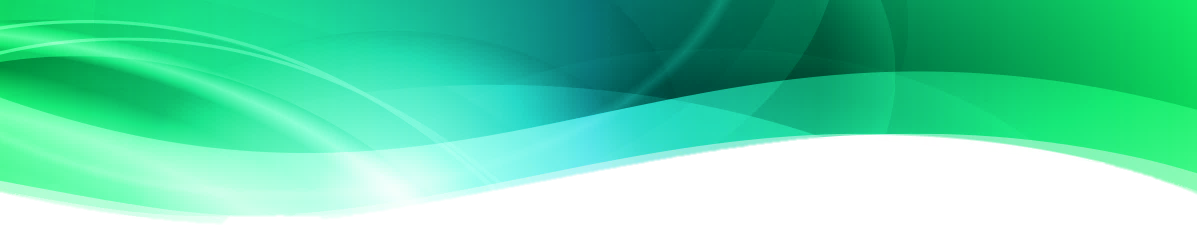 Making Predictions
How?
Use title, illustrations and text features to make predictions

Focus on the text at hand

Constantly think ahead 

Refine, revise, and verify predictions as you obtain additional information while reading

Repeat the process and make new predictions
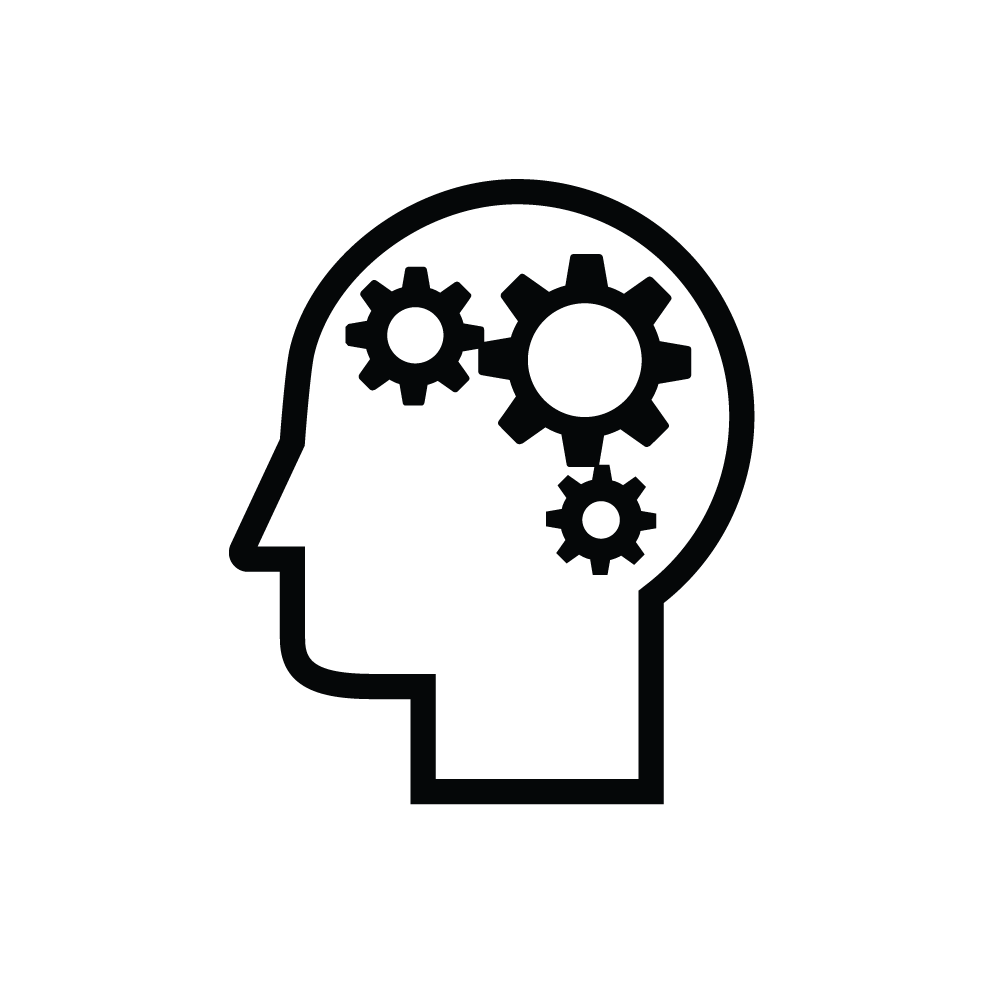 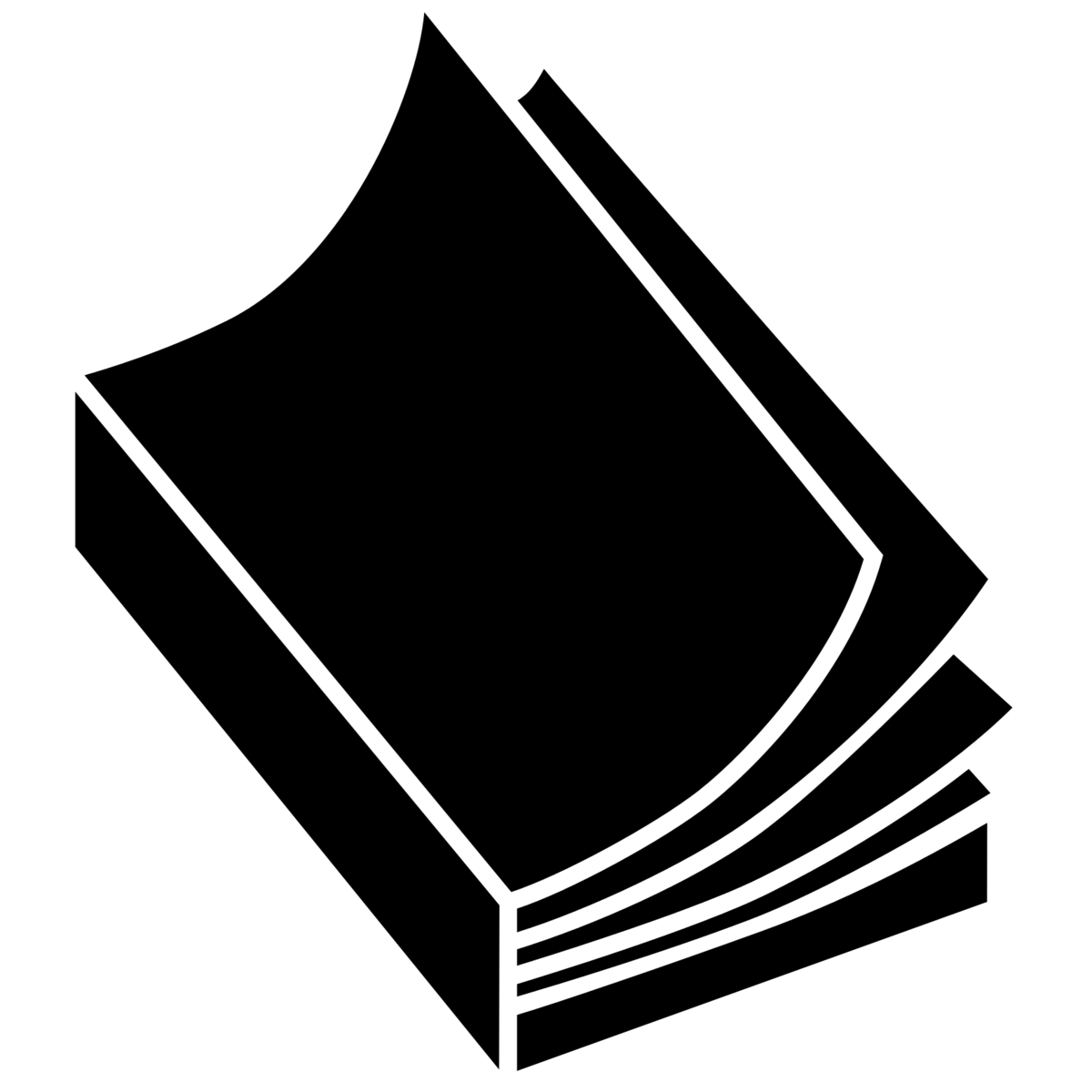 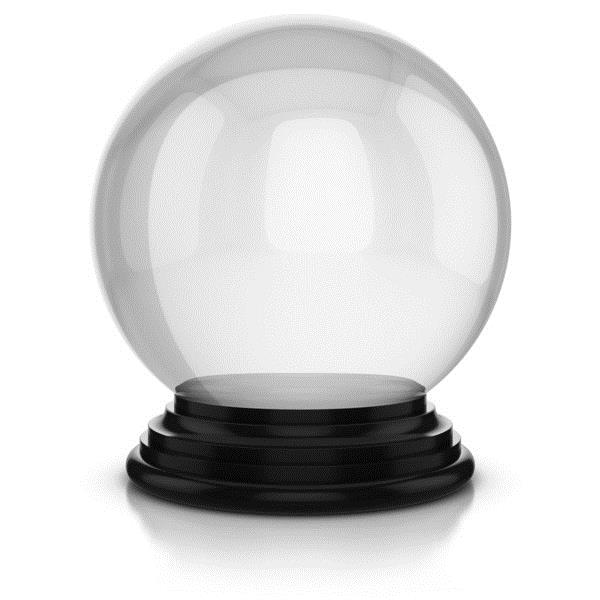 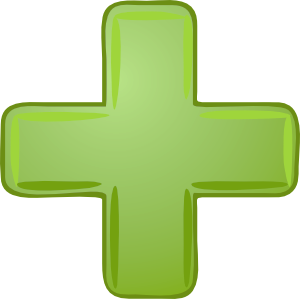 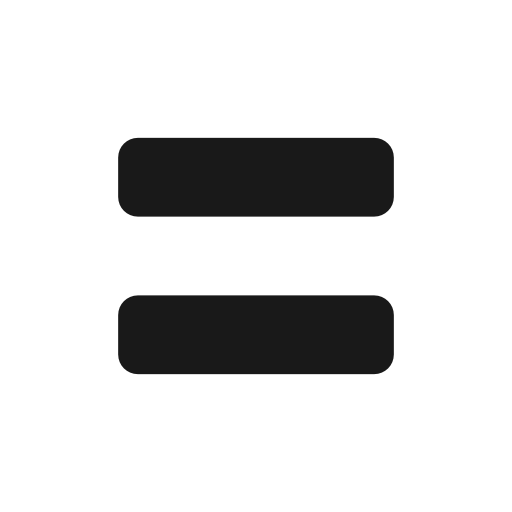 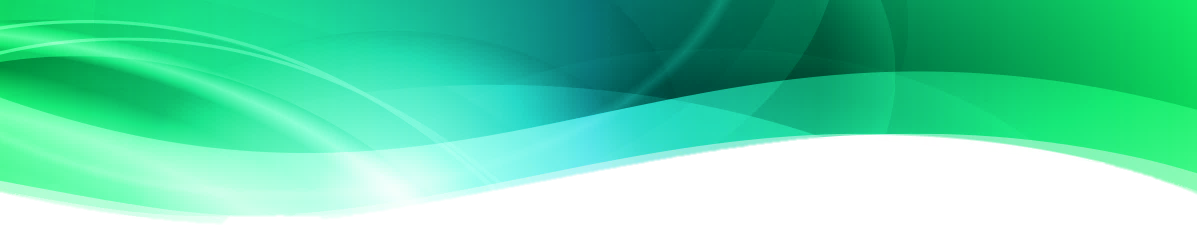 Making Predictions
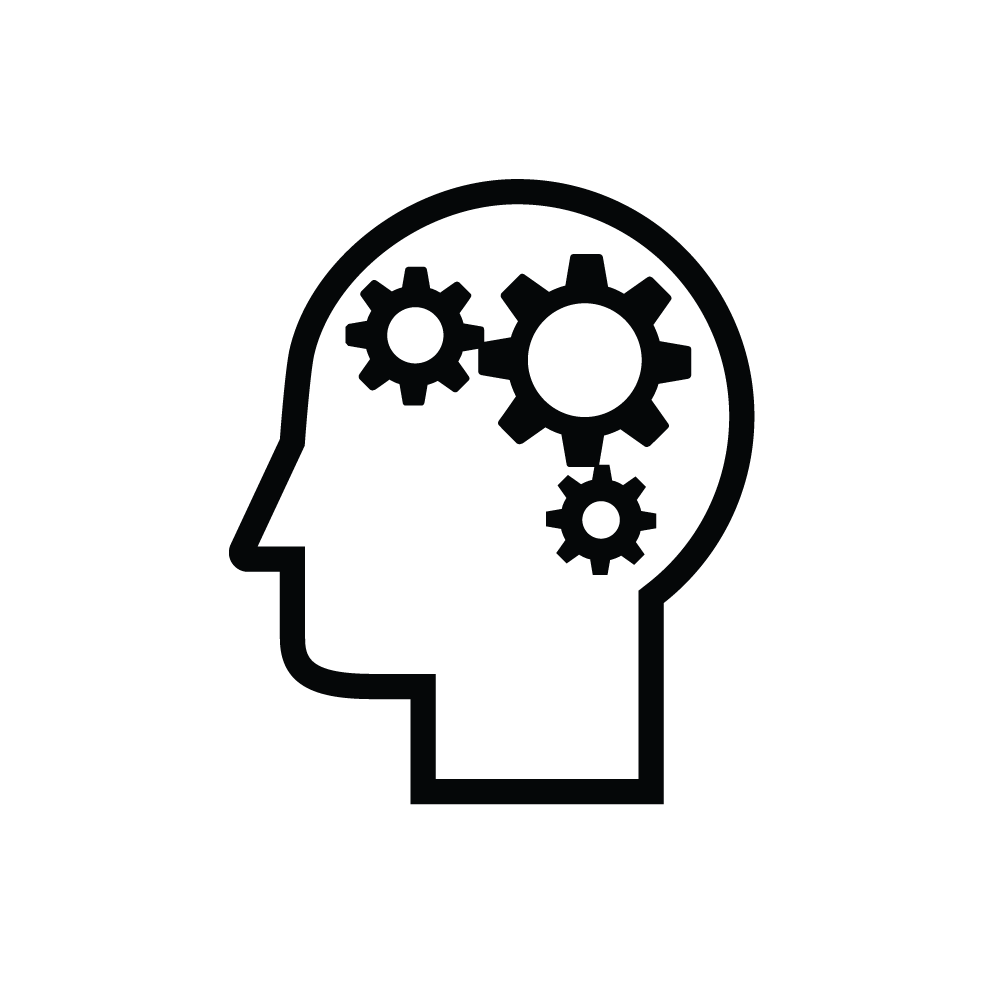 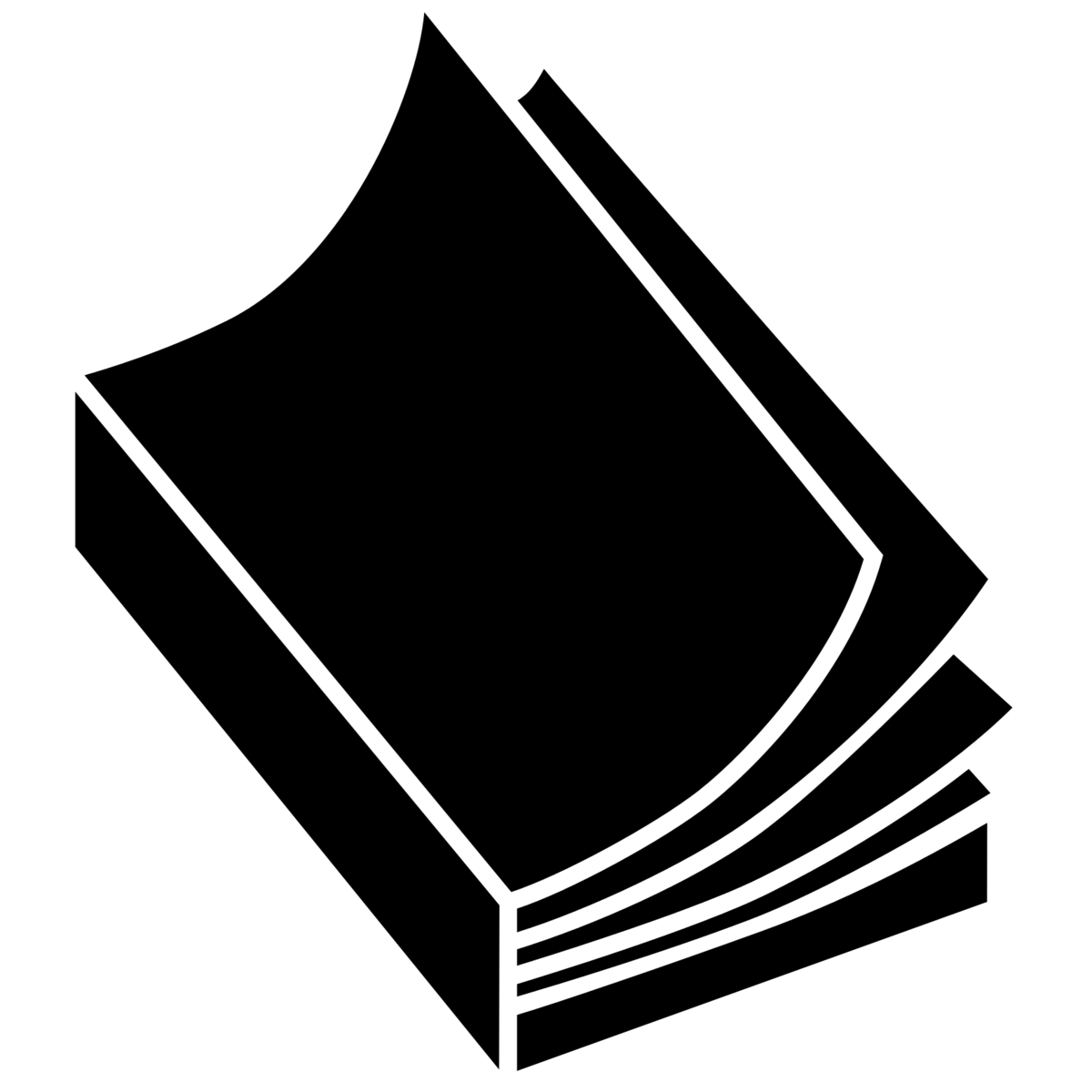 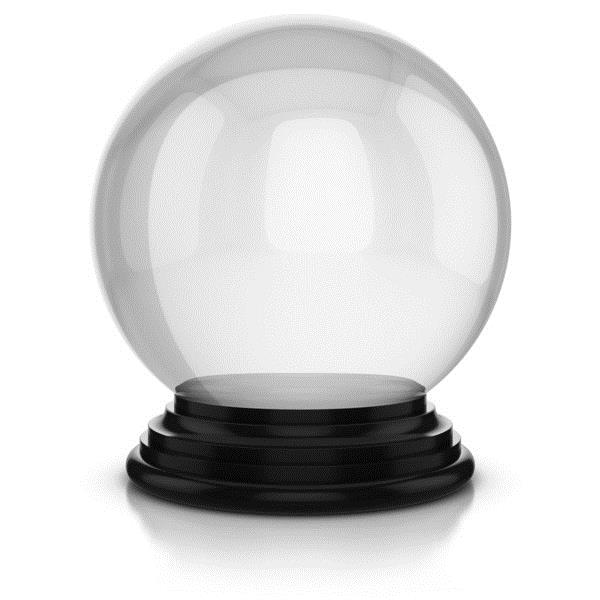 Let’s Practice!
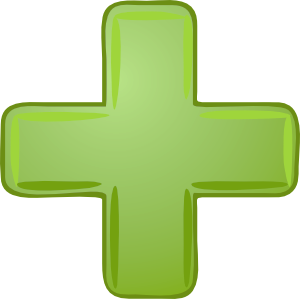 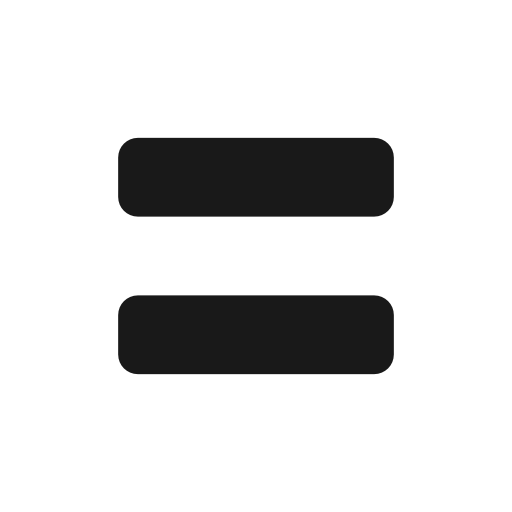 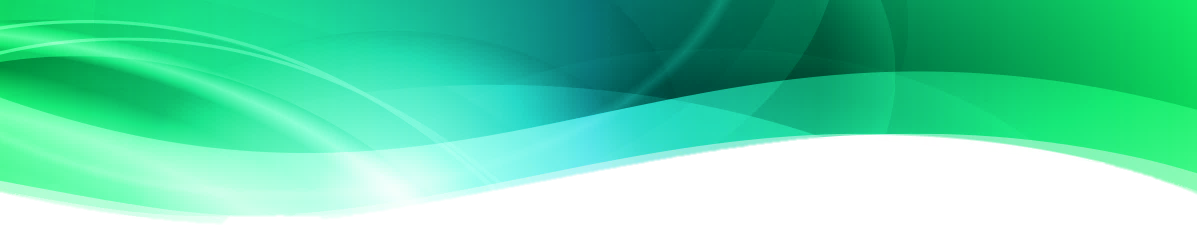 Graphic Organizer
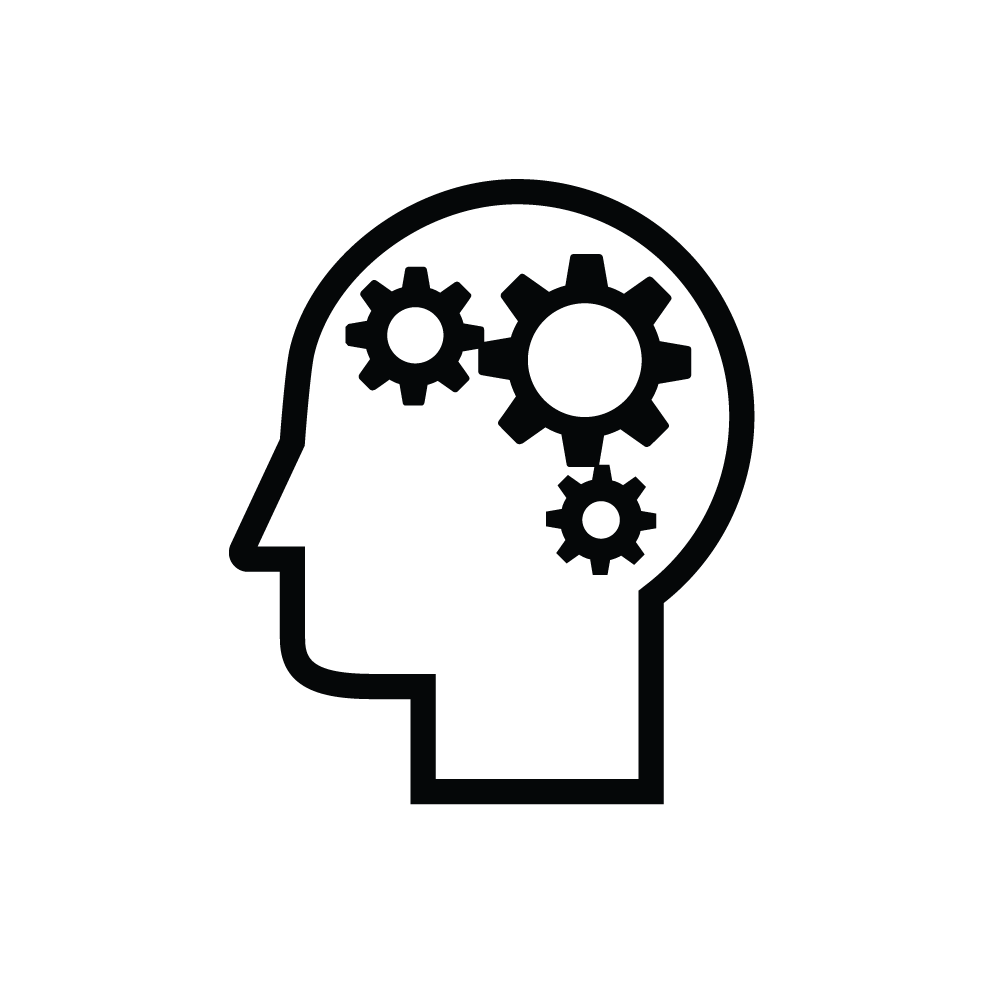 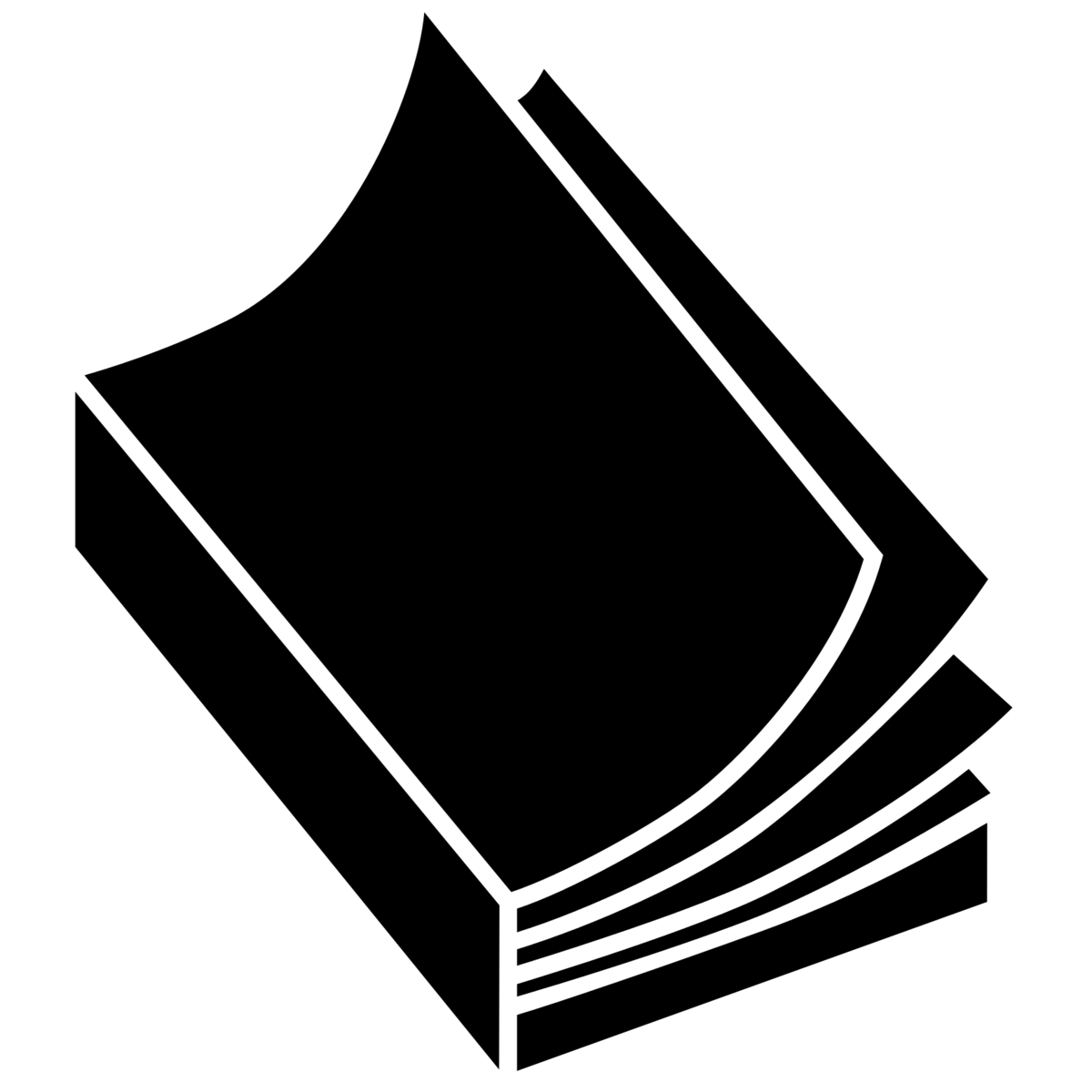 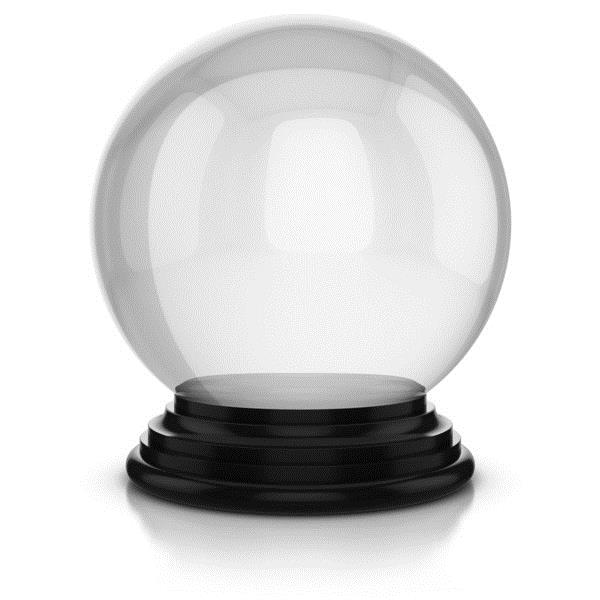 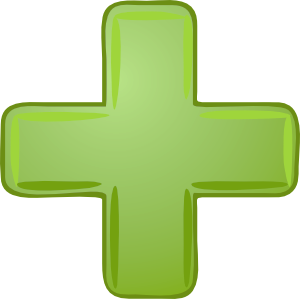 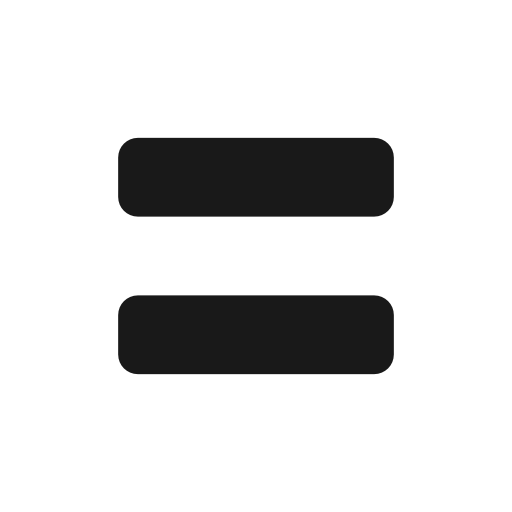 Then
My prediction is…
First
Was your prediction confirmed? _______
If not, what happened instead?___________________
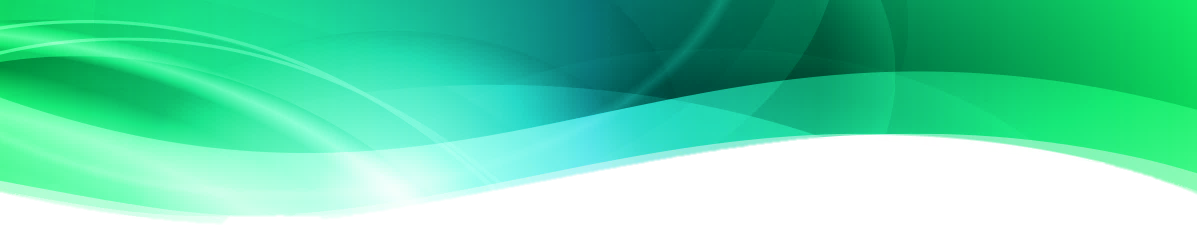 Sentence Frames
I predict that __________ will happen because_____________.
At first I thought ___________, but now I expect ____________.
I foresee ___________ will__________ because_____________.
Since ____________, I can assume that __________ will ____________.
I wish to change my prediction to_______ because ________________.
My prediction was confirmed/verified when ____________________.
My prediction was refuted when _________________.
After analyzing the text features, I hypothesize that_______________.
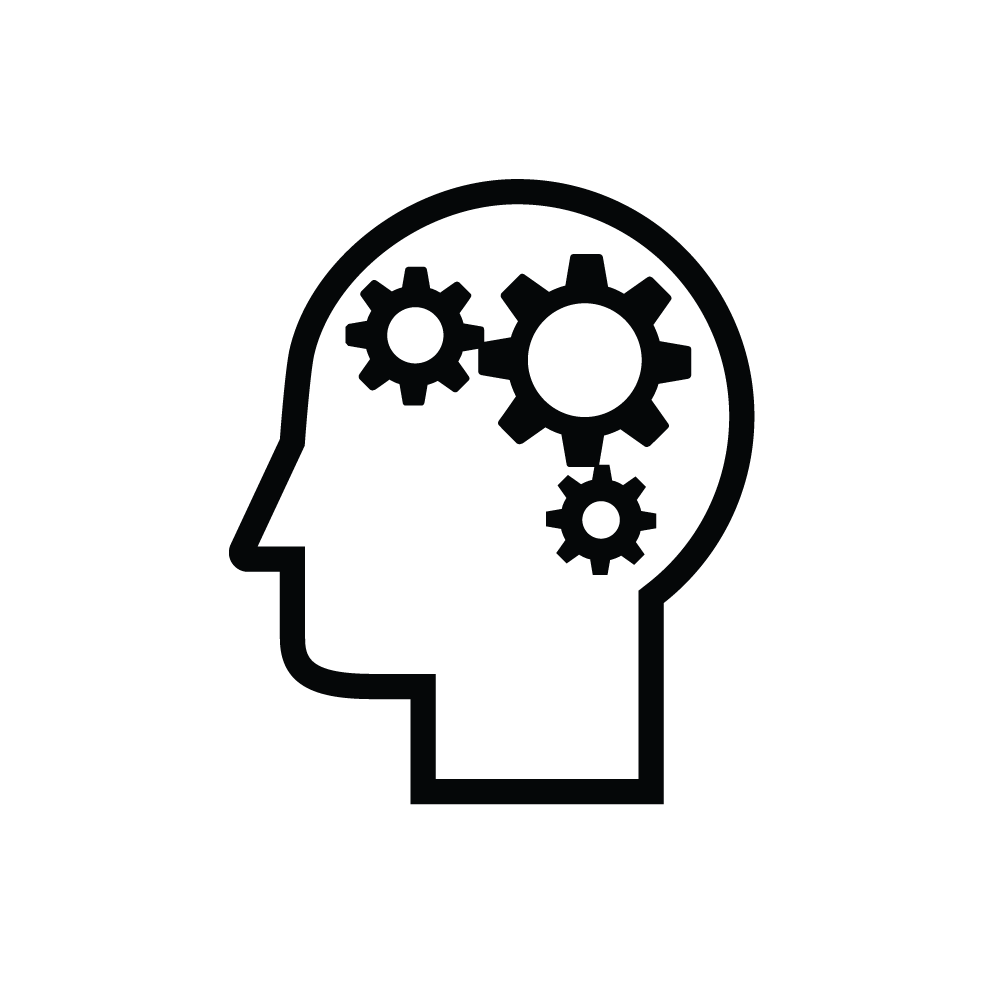 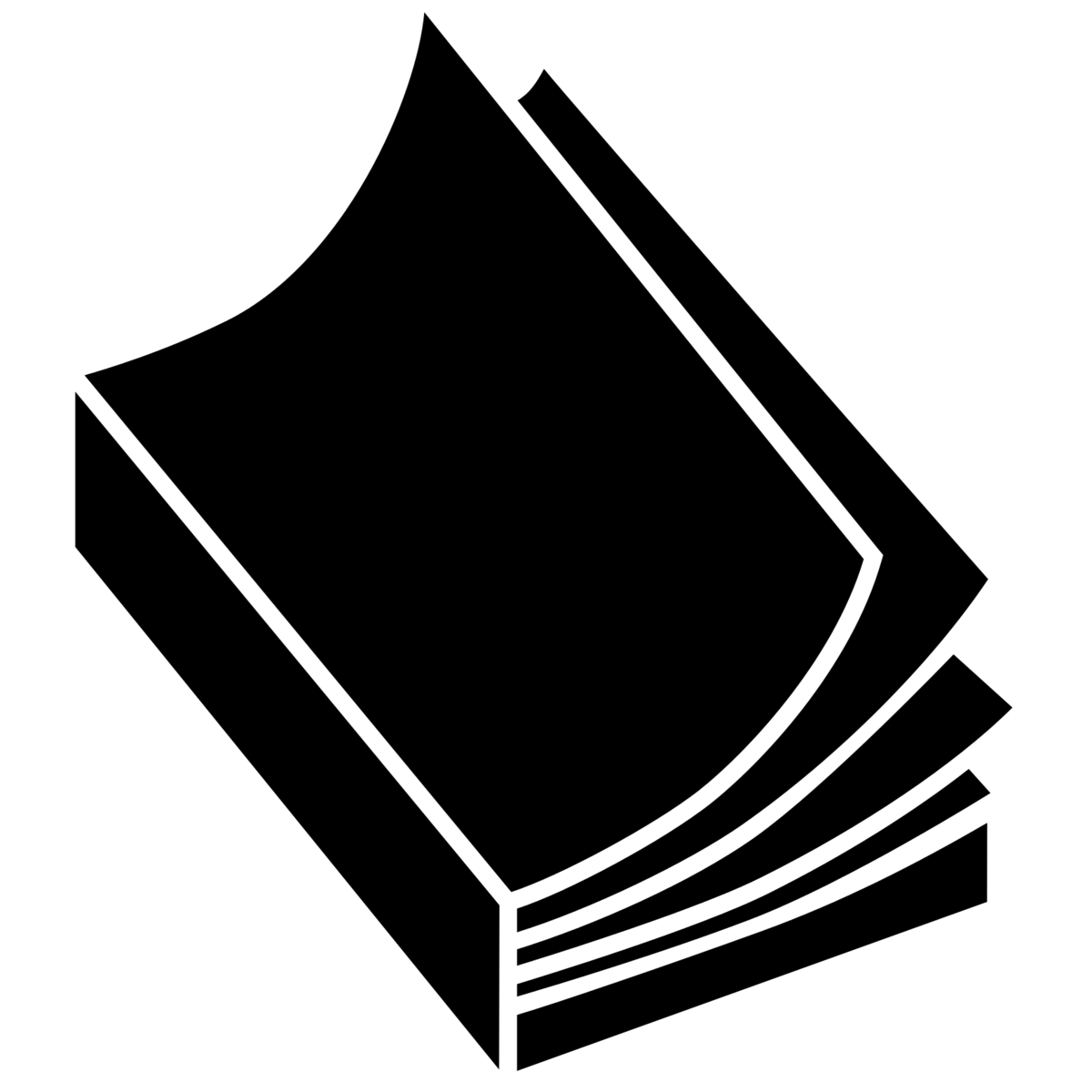 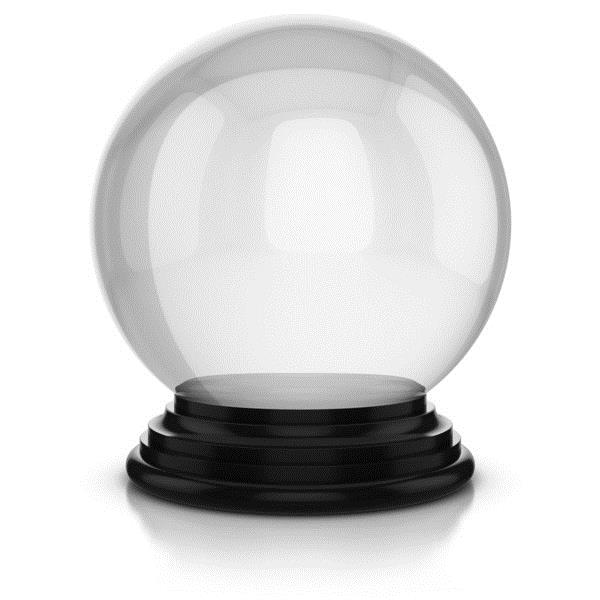 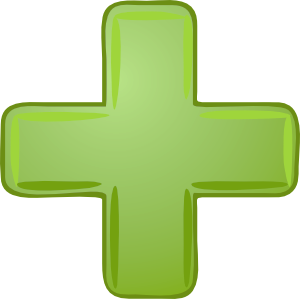 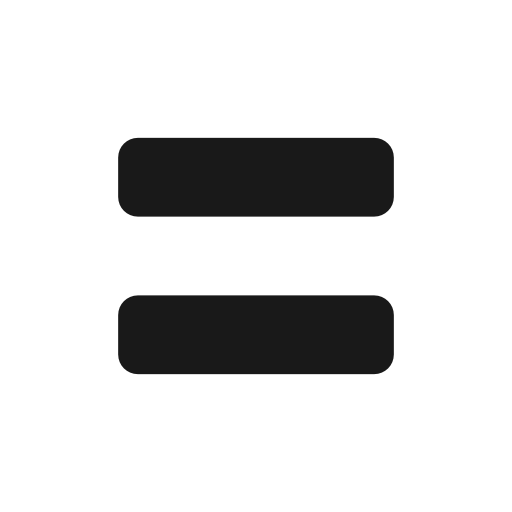 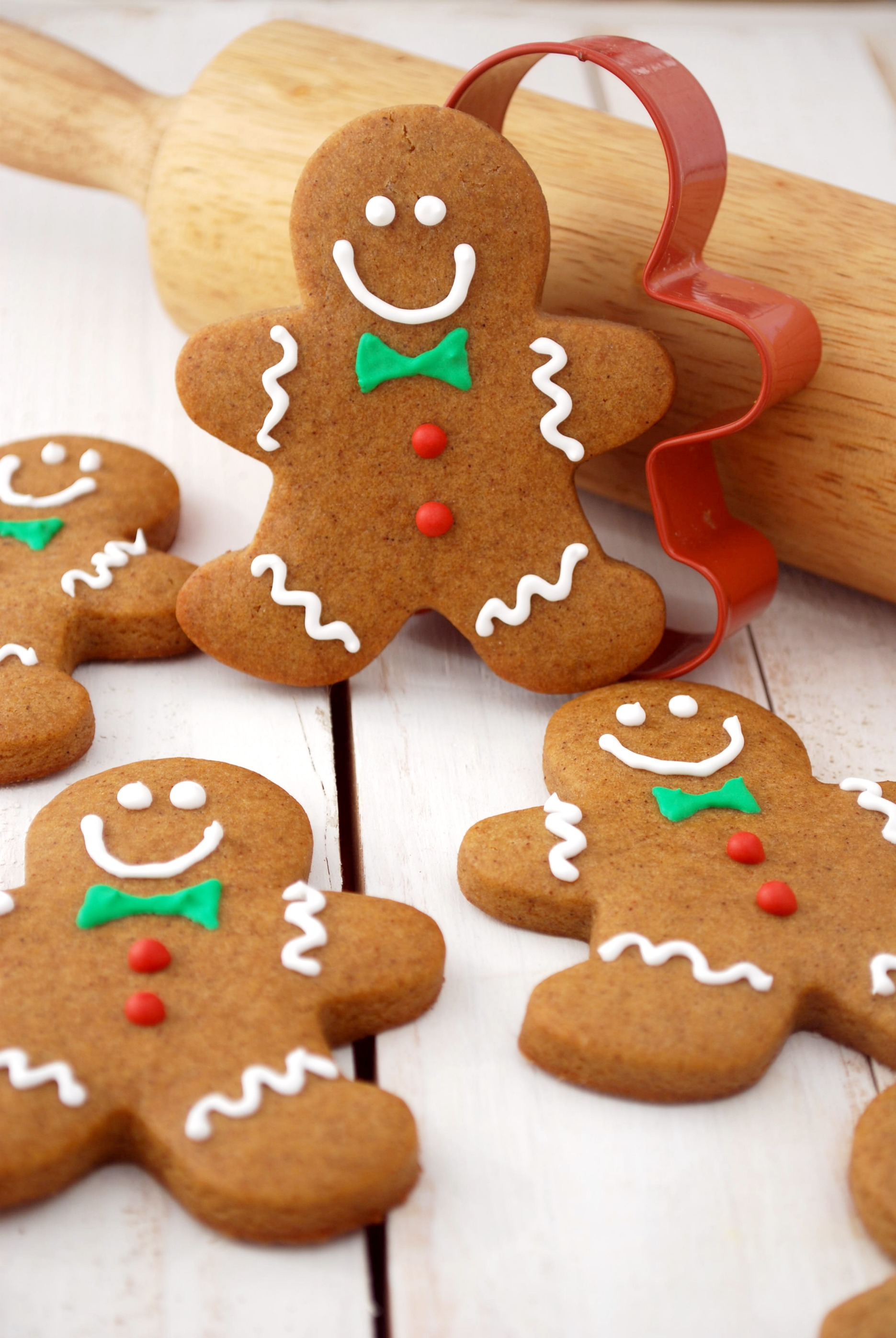 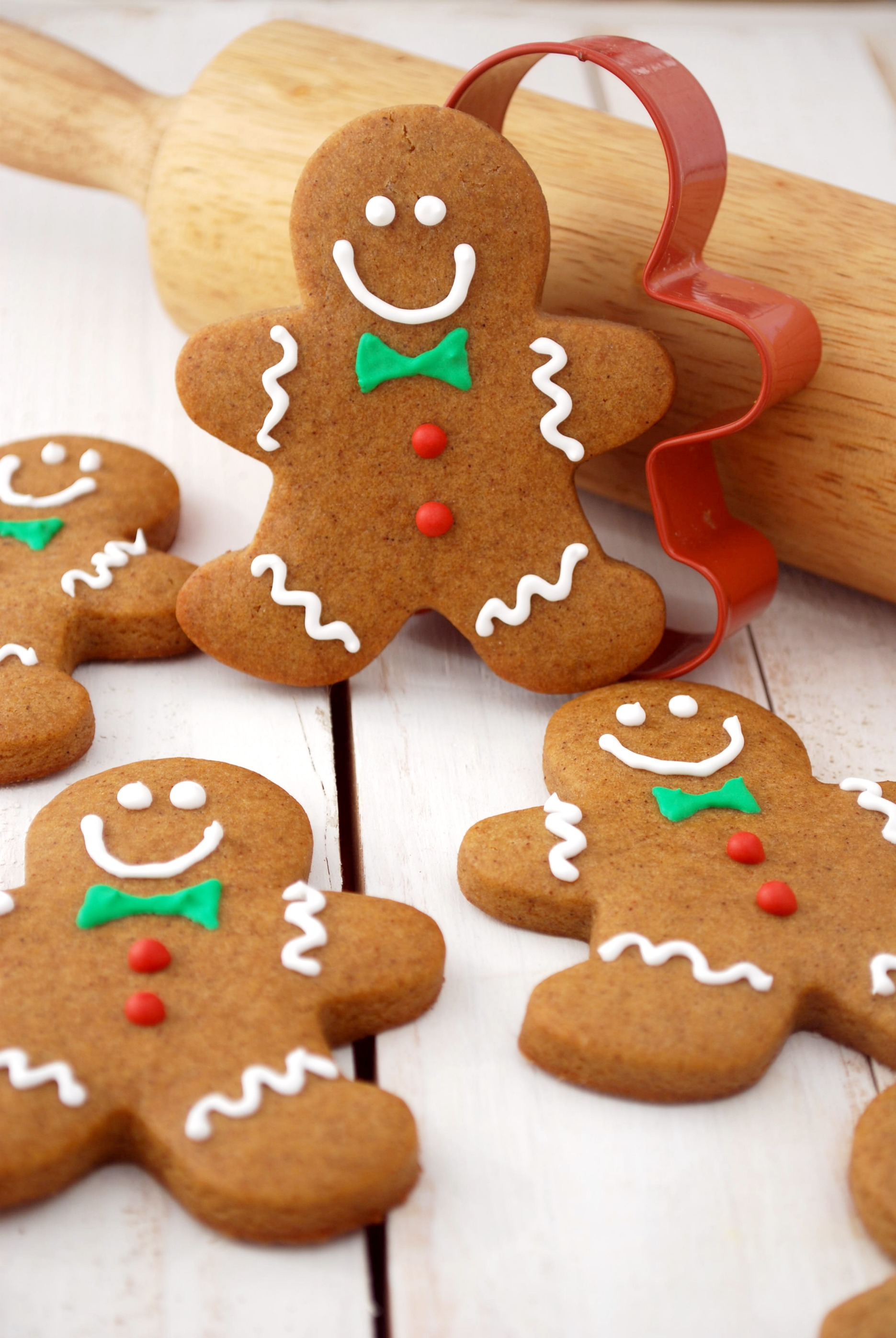 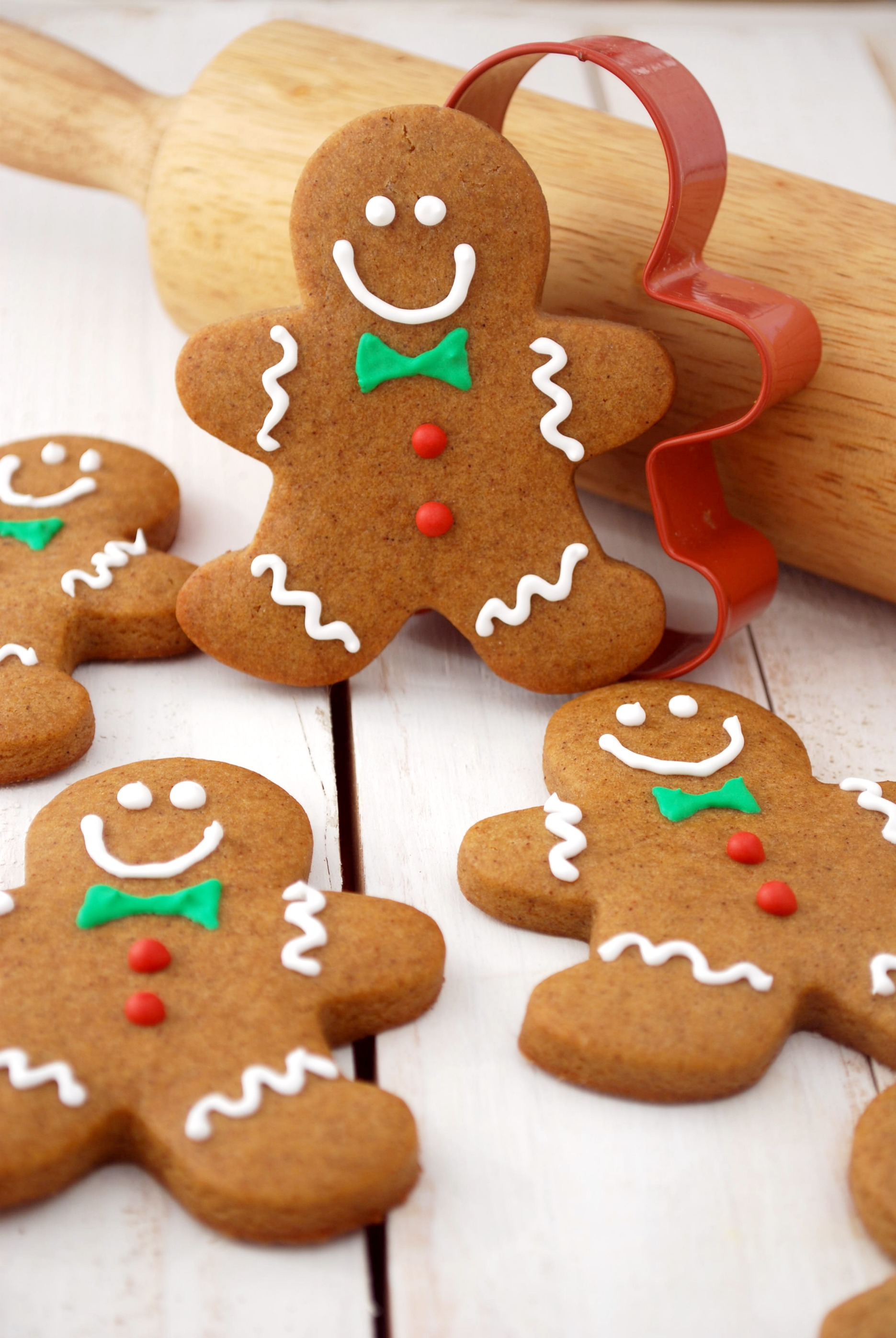 Making Predictions
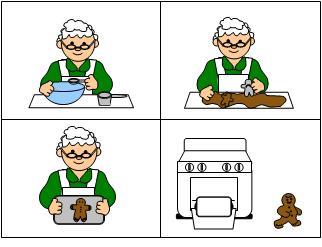 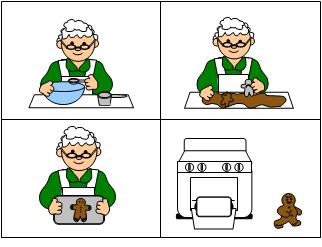 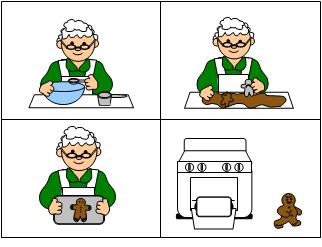 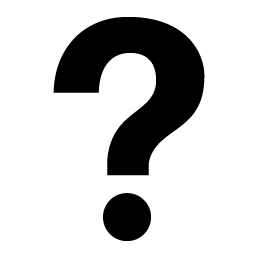 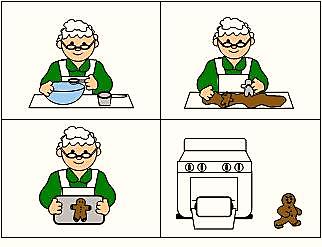 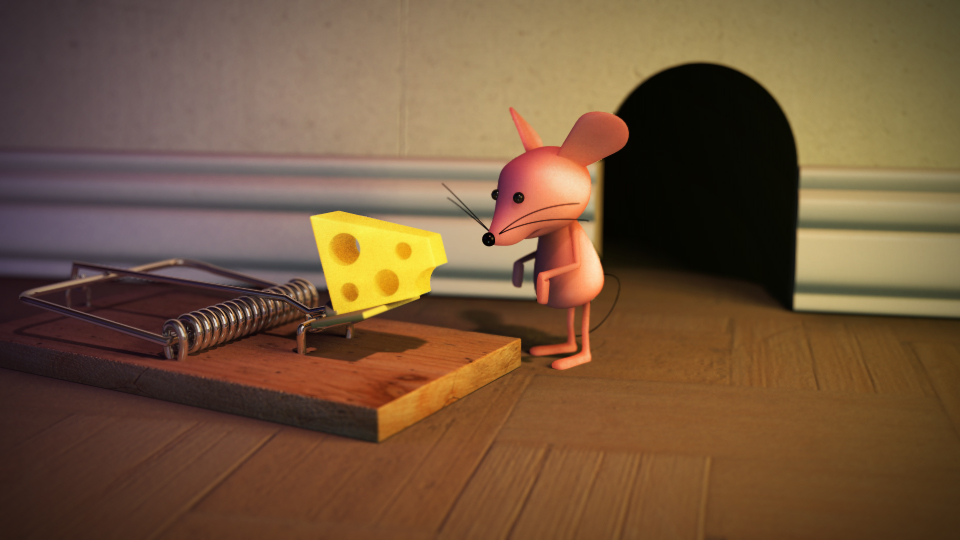 Making Predictions
“Mr. Nibbles”
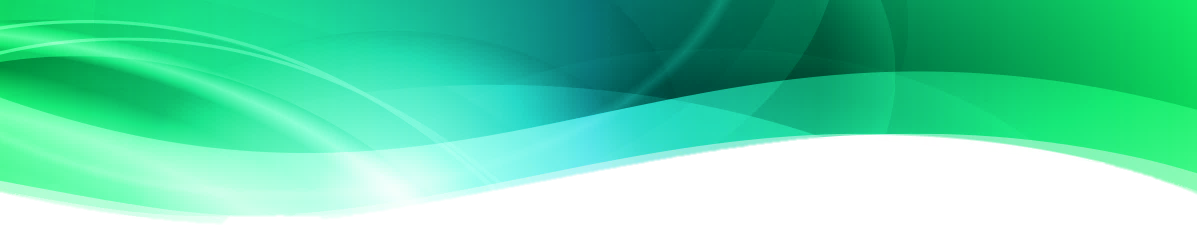 Making Predictions
“Mr. Nibbles”
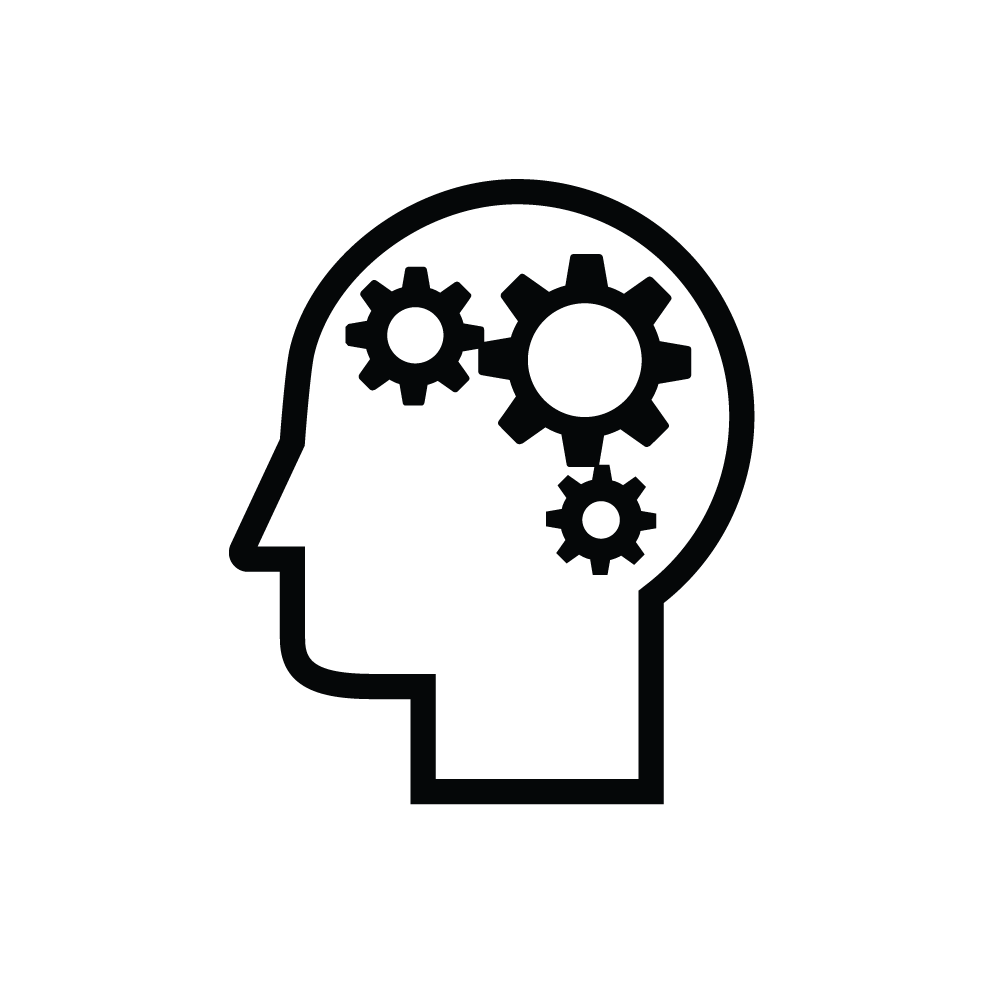 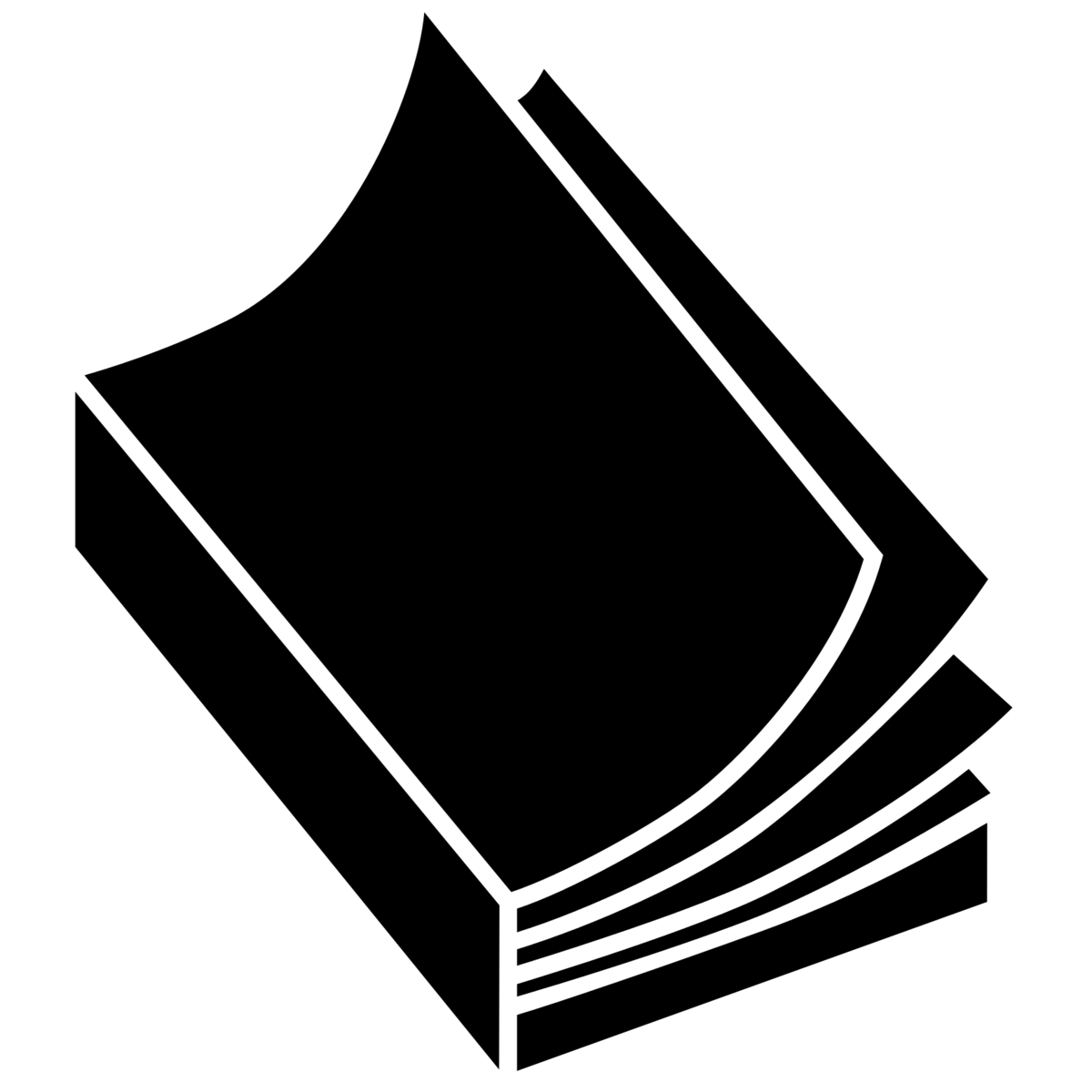 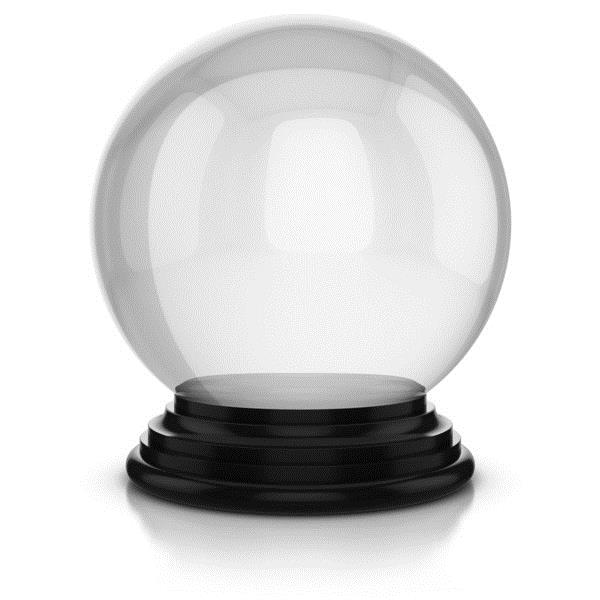 What event is most likely to occur next?
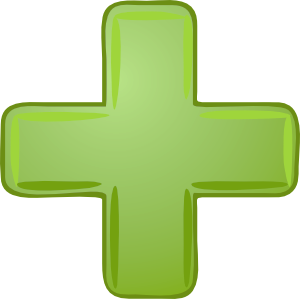 Mr. Nibbles is going to get caught in that mousetrap.
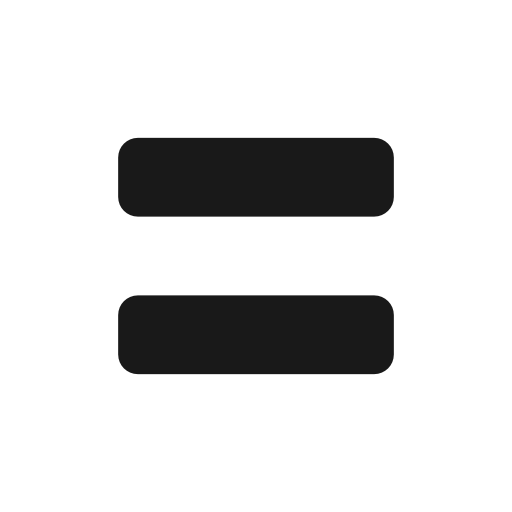 What evidence from the text and from your own experiences support your prediction?
I believe this because the device that Mr. Nibbles encounters is a mousetrap. He  
is attempting to remove cheese from a mousetrap. This will probably cause him 
to get caught by the mousetrap.
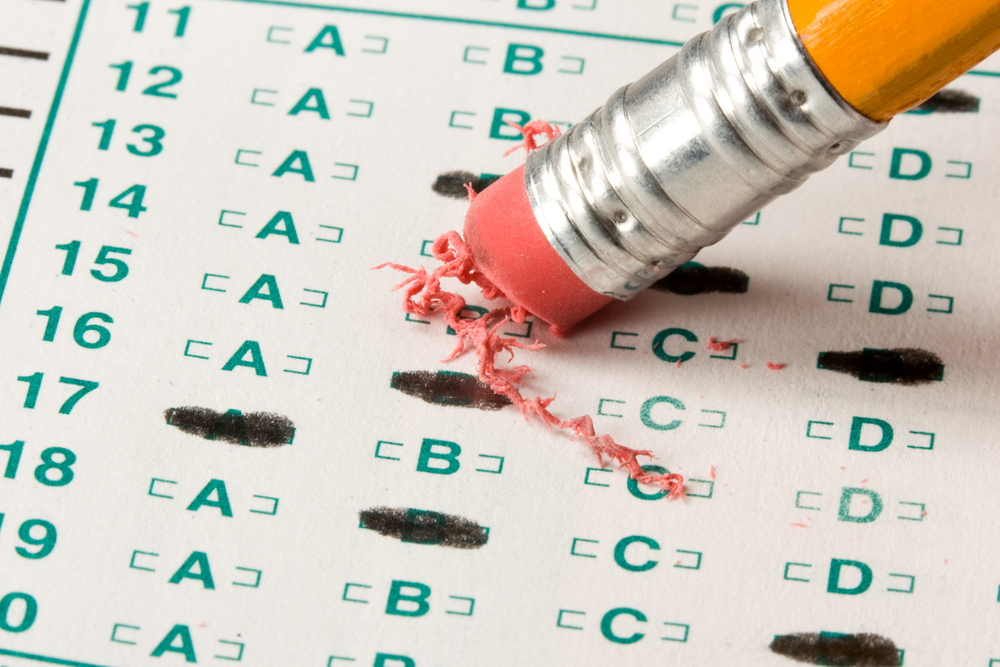 What are the benefits of using the strategy Making Predictions during reading?
A. Improves the ability to draw inferences
B.     Improves retention
C. You can enjoy a future career with the Psychic Network.
D. A and B
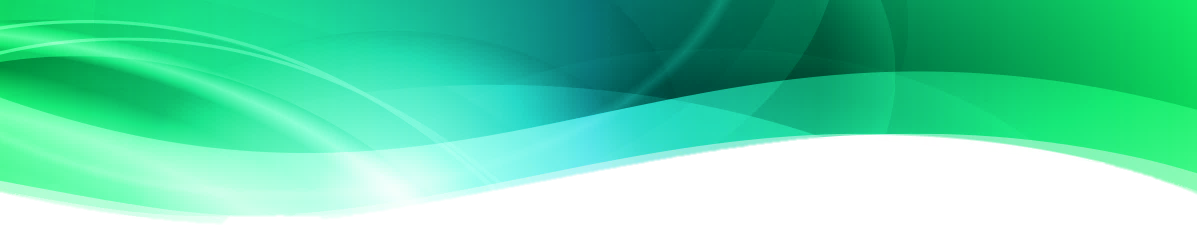 Home Practice
PREDICTING VOCABULARY

Select 3-4 words from a book/poem/article that your child is going to read.
Ask your child to predict the definitions of the words based on word parts, root words, and prior knowledge.
Ask your child to write sentences that he/she might expect to see in the selection.
Ask your child to read and to evaluate his/her sentences.
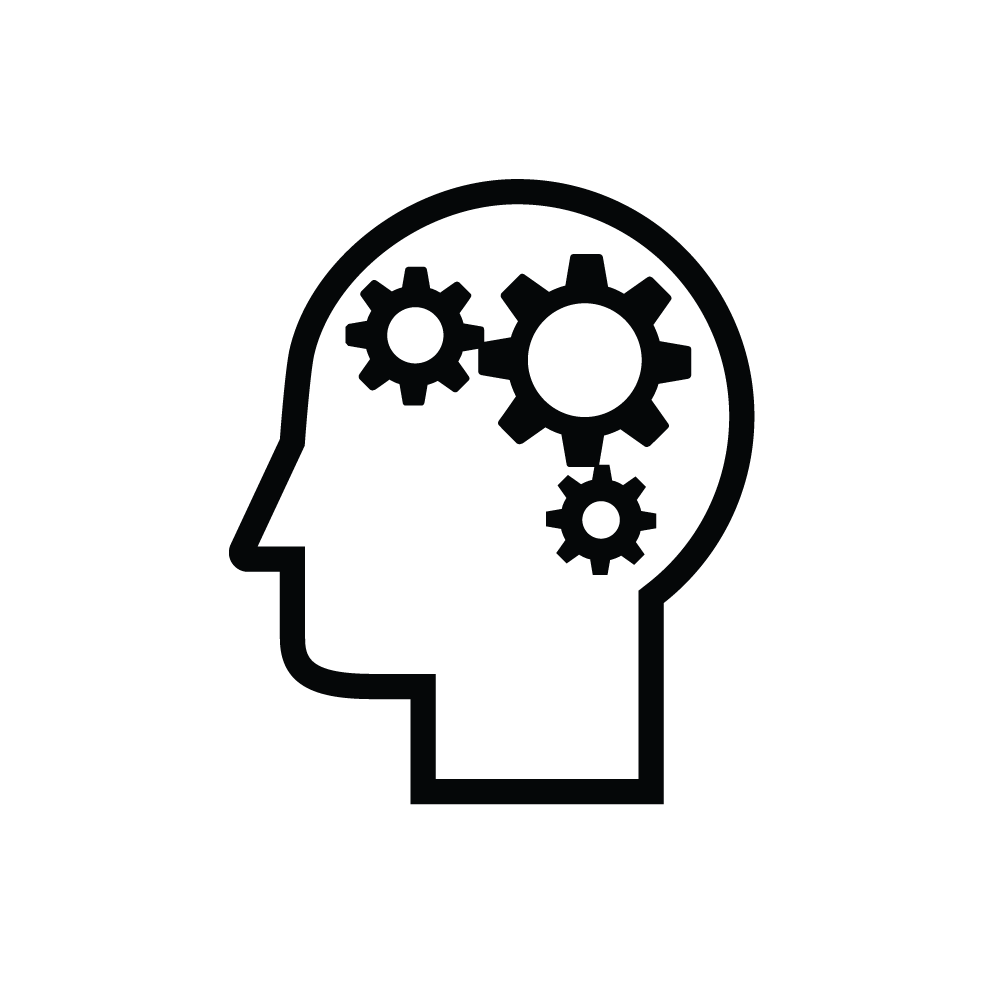 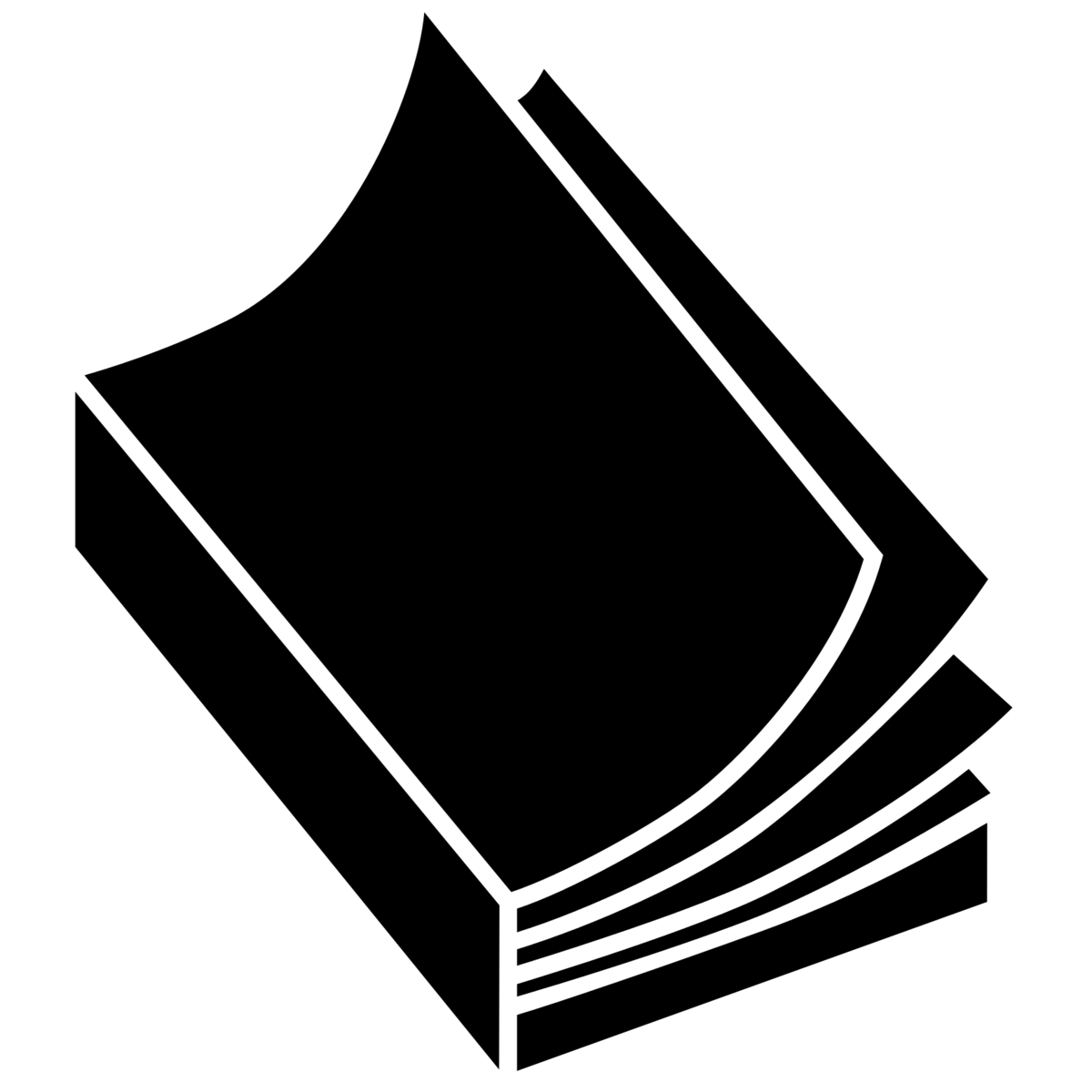 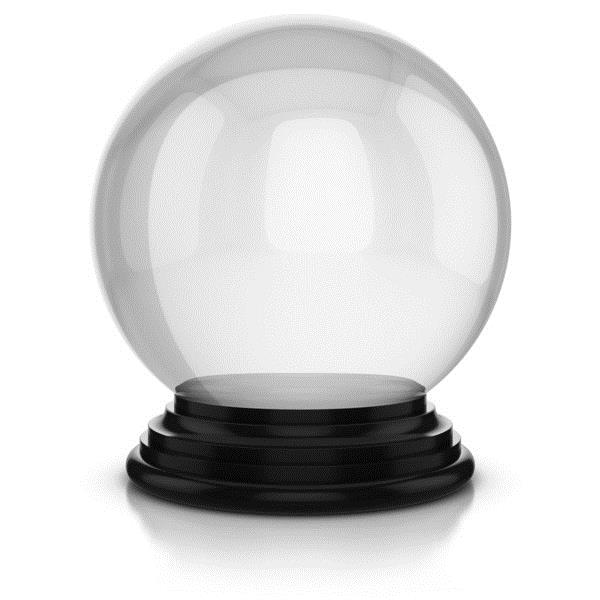 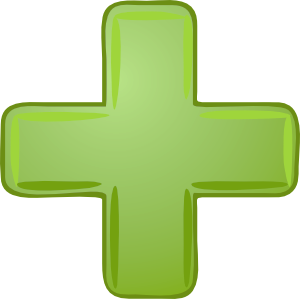 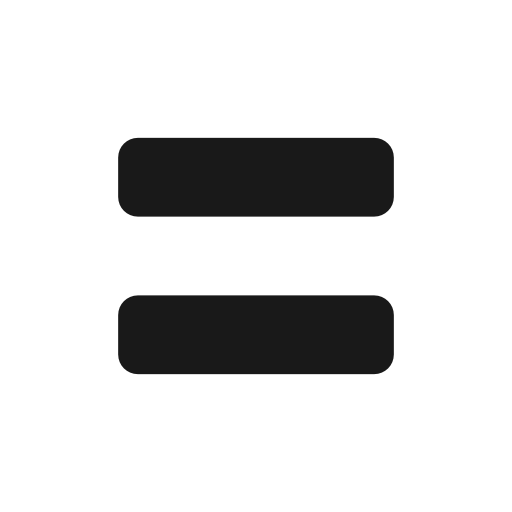 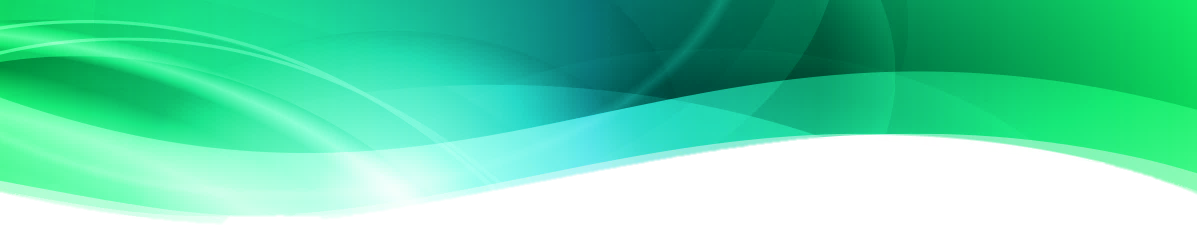 Home Practice
TOUR OF A BOOK

Using a book, ask your child to make a list of the different text features that supply clues about the text such as: chapter titles, pictures, maps, table of contents, and book cover.
Based on this information, ask your child to make a prediction about what the text will be.
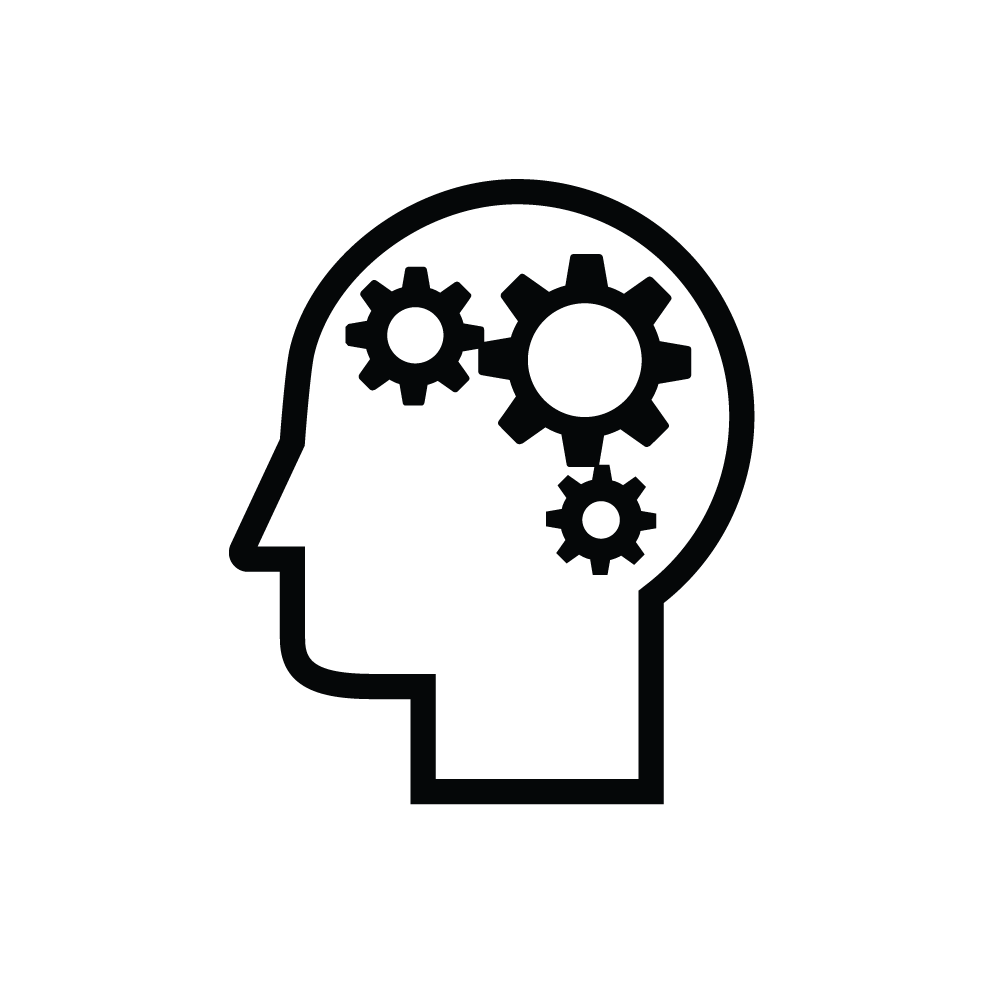 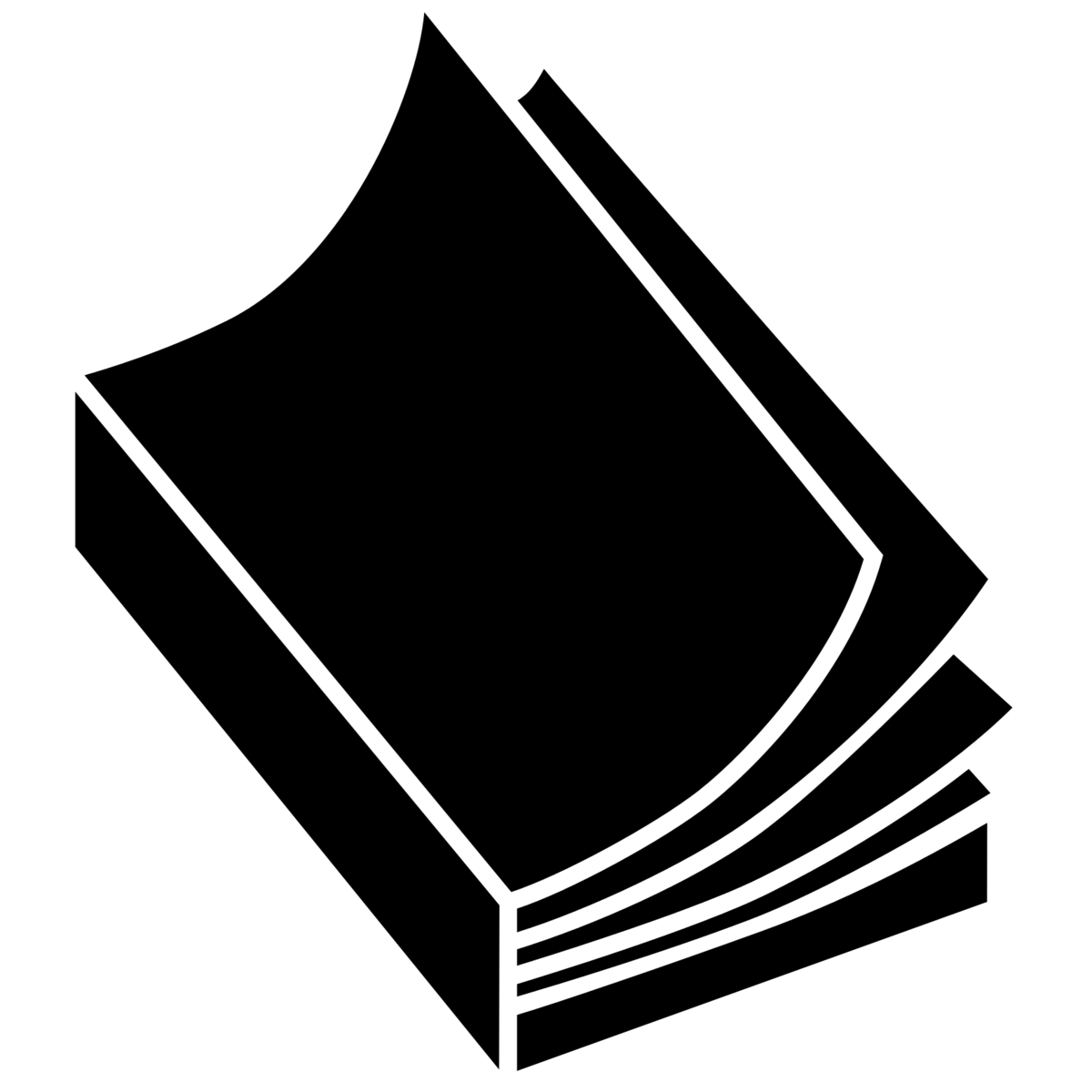 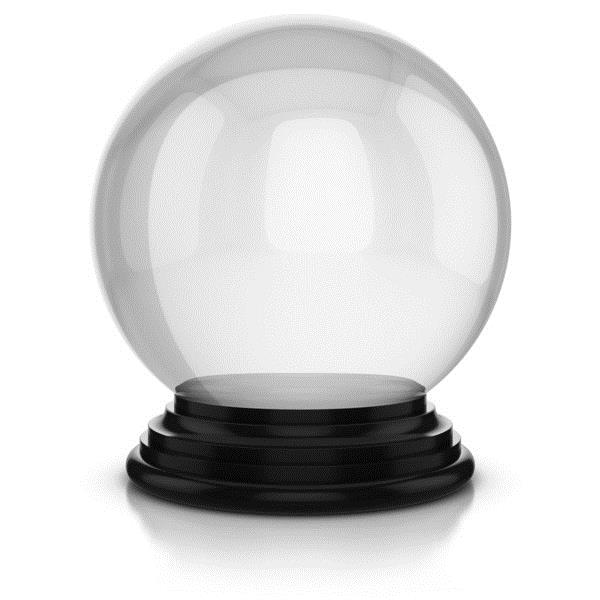 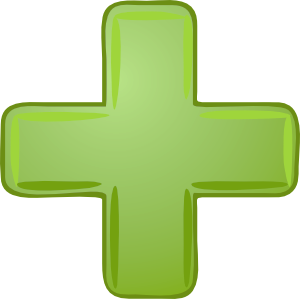 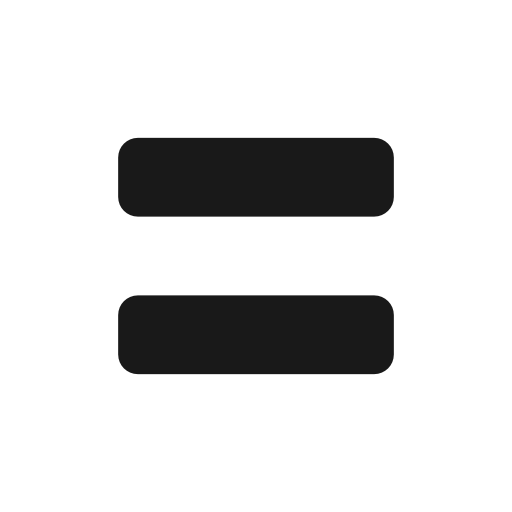 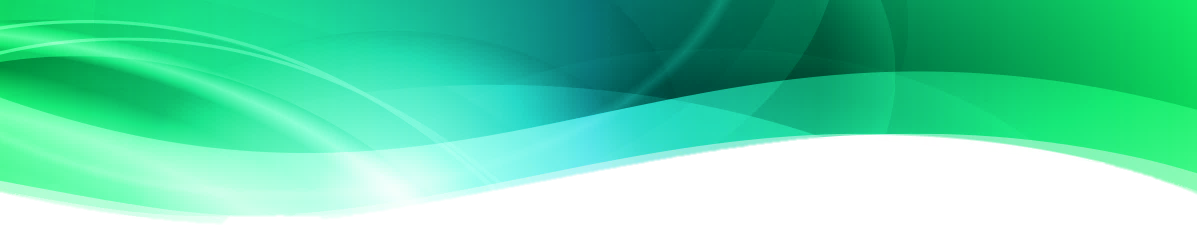 Home Practice
NEWS STORIES

Select a newspaper article.
Ask your child to cover the story with a piece of paper, showing only the headline.
Ask your child to read the headline aloud to make a prediction about the story and answer who,  what, where, when, why, and how.
Ask your child to read the first paragraph of the story and discuss whether he/she can confirm or reject prediction.
Continue reading and stopping along the way to make predictions.
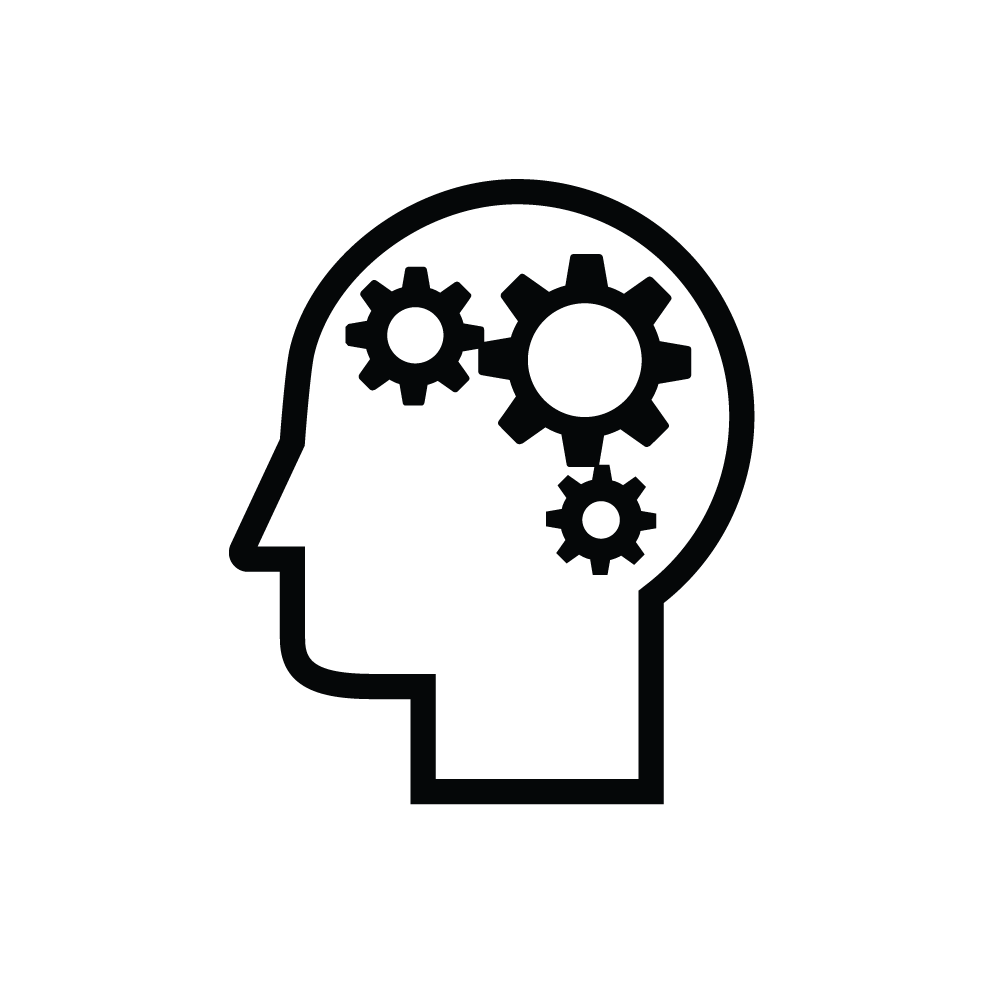 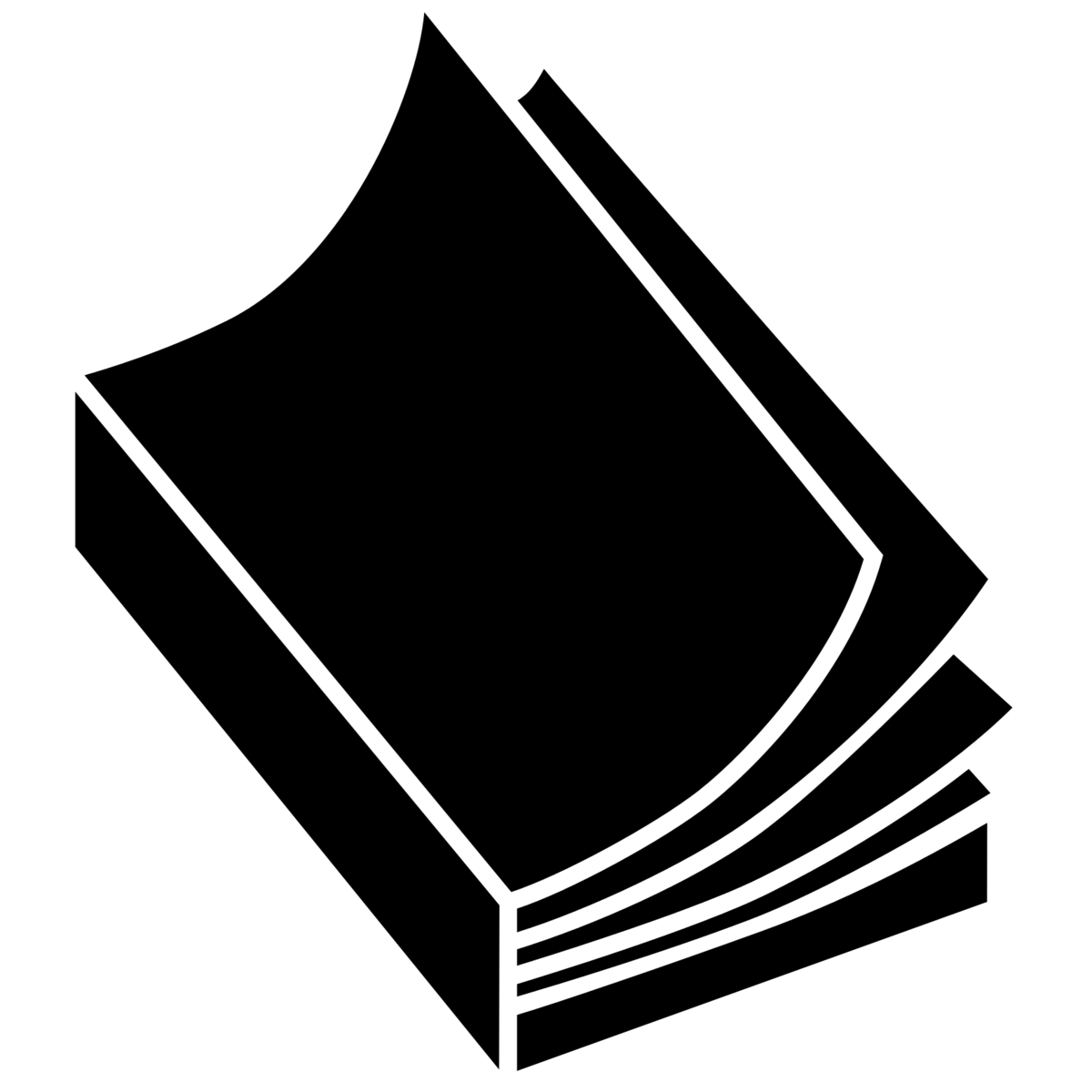 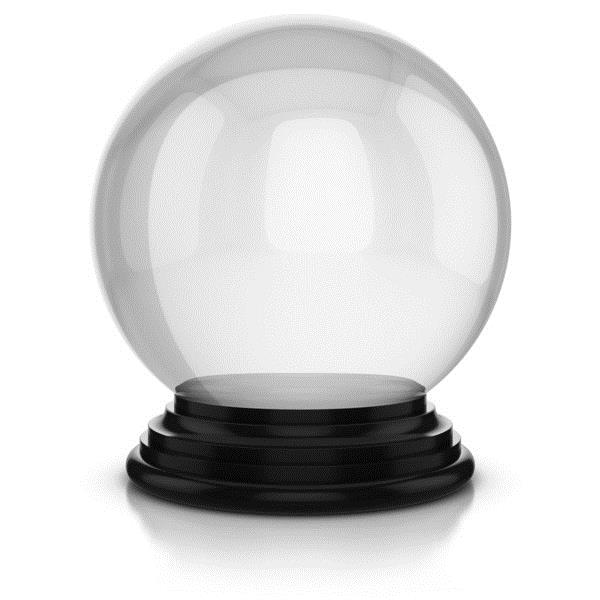 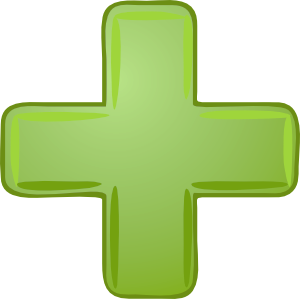 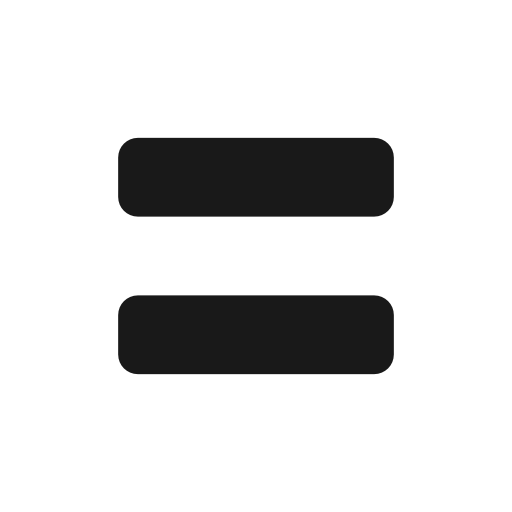 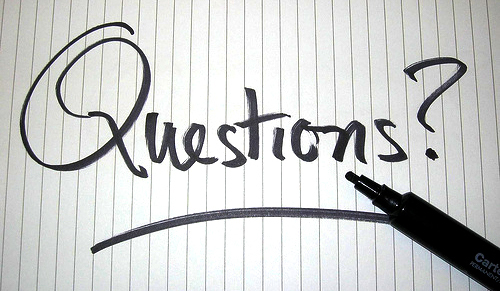 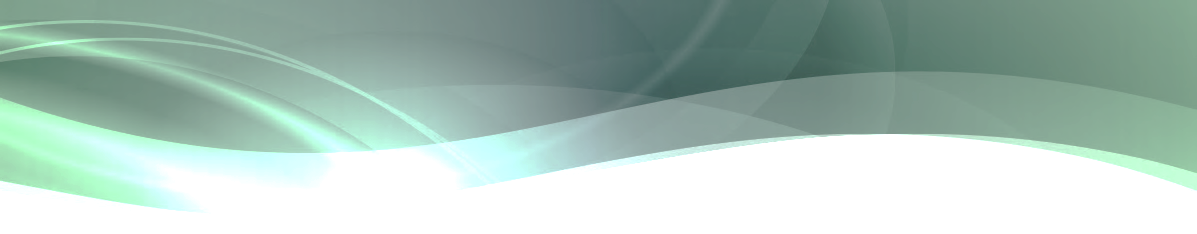 Objectives
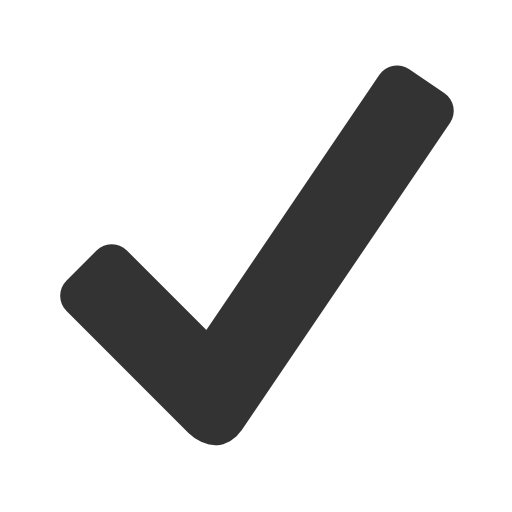 To increase our understanding of the reading comprehension strategy making predictions
To use sentence frames and graphic organizers to support student use of this strategy
To participate in learning activities in order to support learning at home
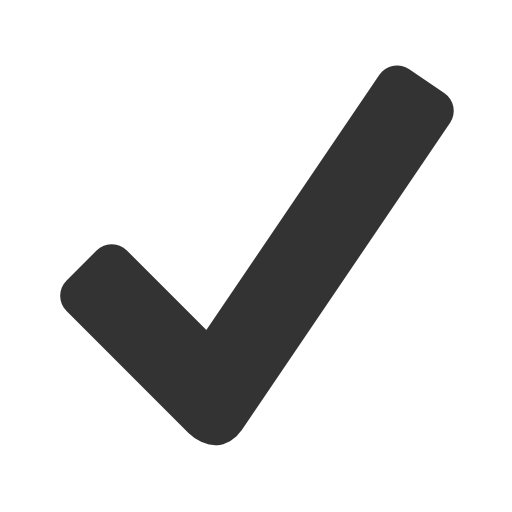 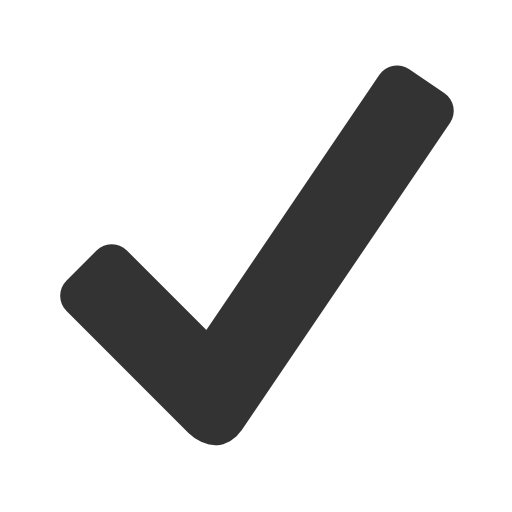 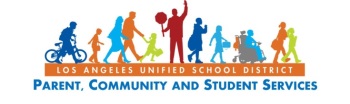 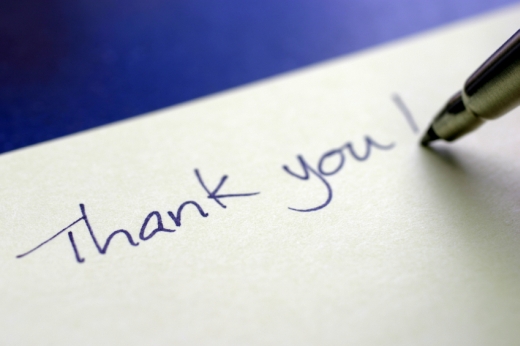 families.lausd.net
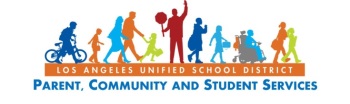